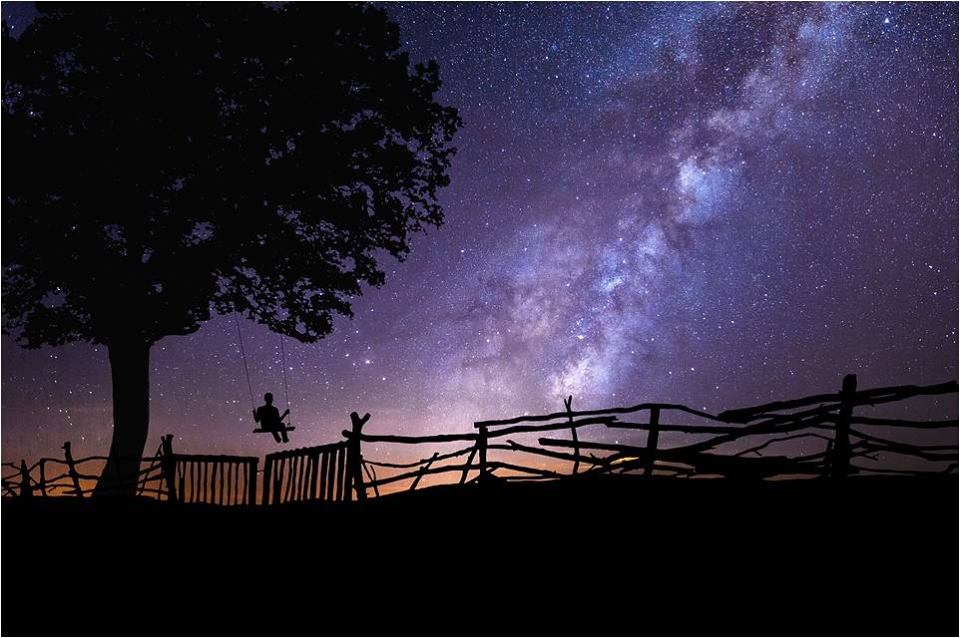 TOURISTS OF THE SKY: FROM THE PLANETARIUM TO THE REAL WORLD
Engaging the Public in a Personal Awareness of the Universe
Stefano Giovanardi 
(Planetarium and Astronomical Museum of Rome)
Chianti Topics 2018
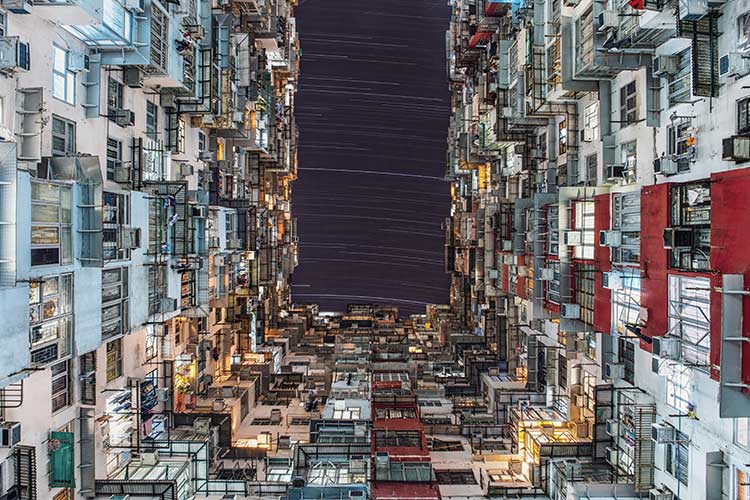 For the majority of mankind, stars are lost in light pollution.
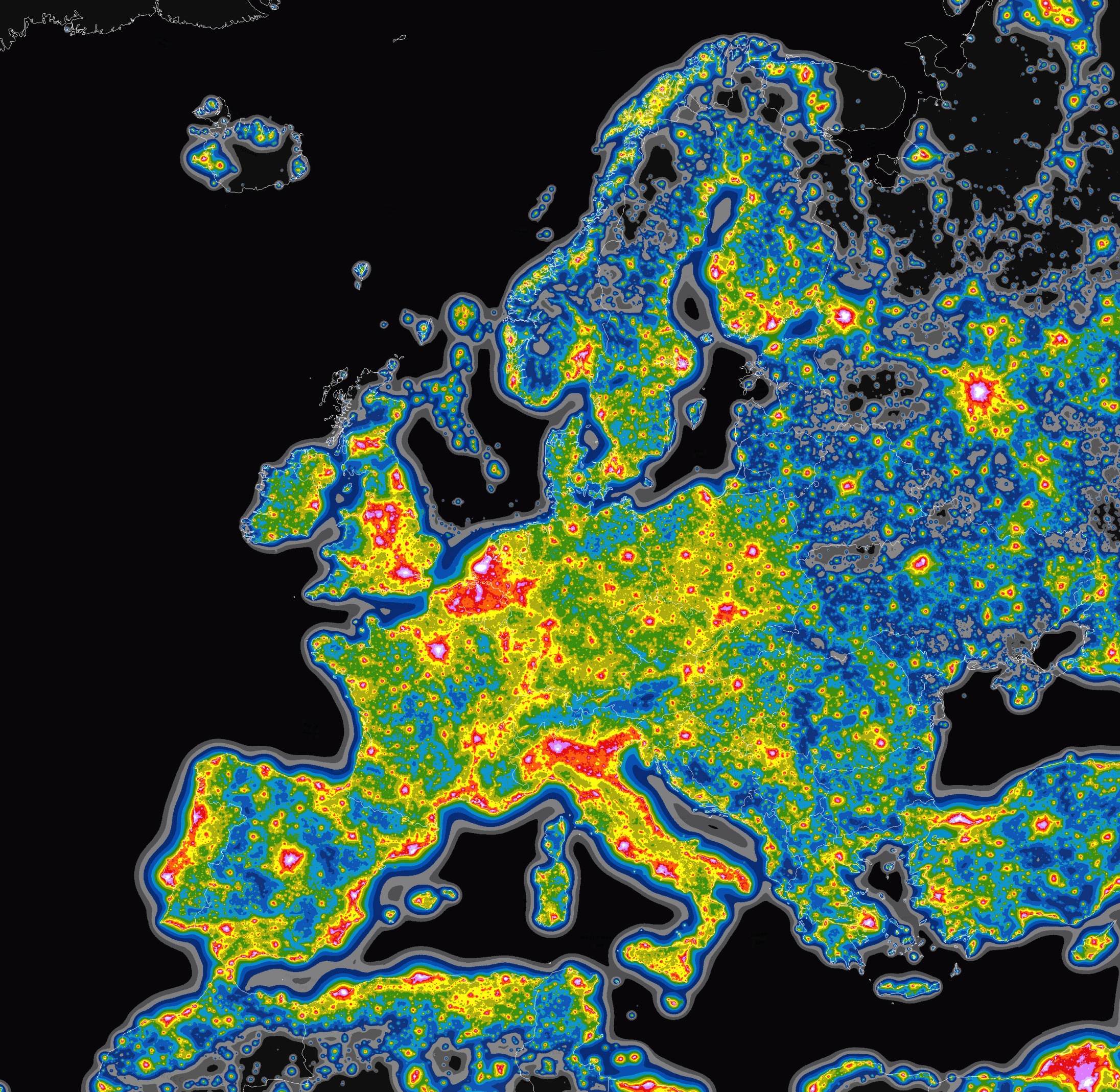 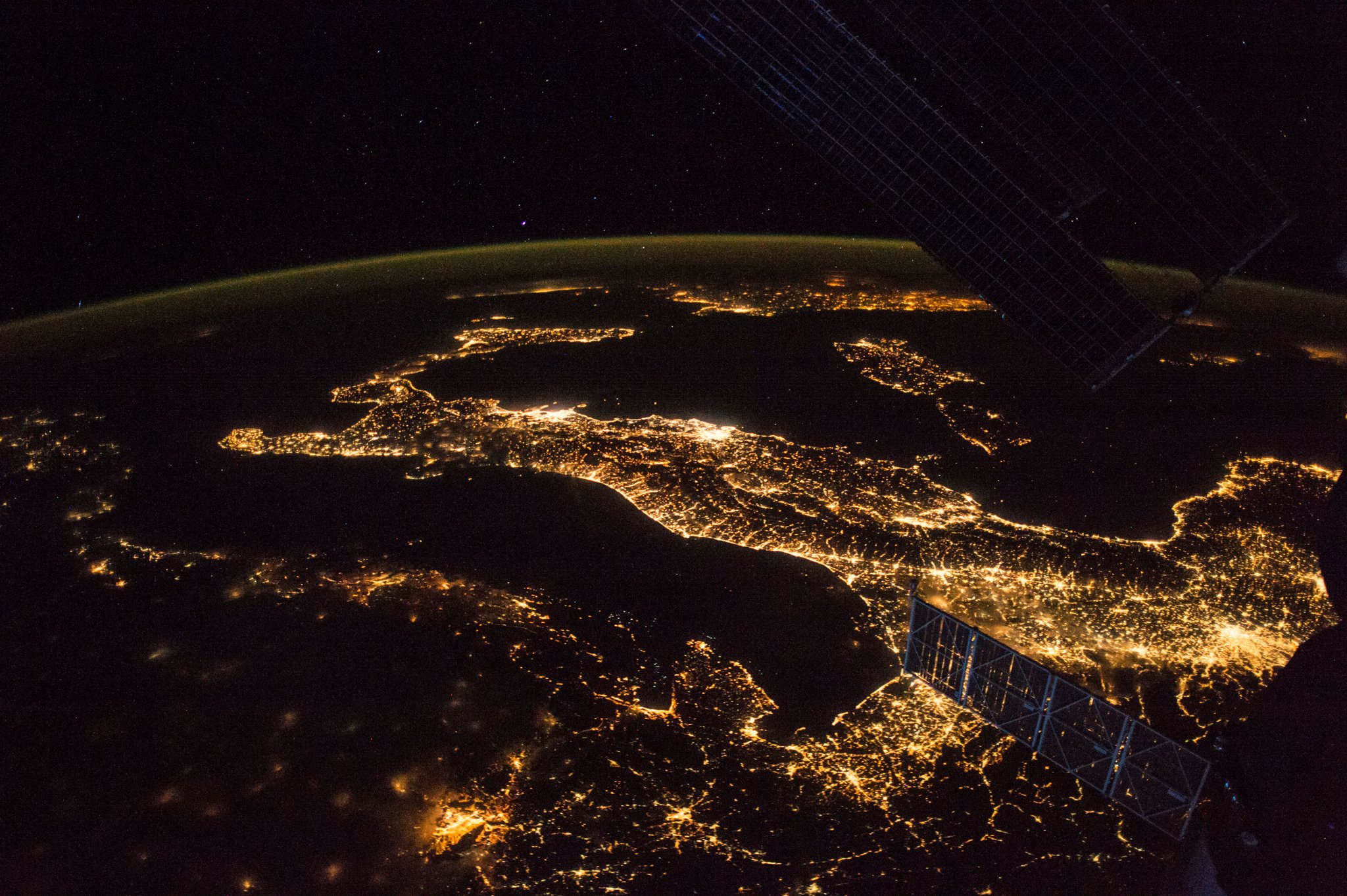 A NATIONAL MONUMENT TO LIGHT POLLUTION
80% of Italians cannot see the Milky Way (Falchi et al. 2016).
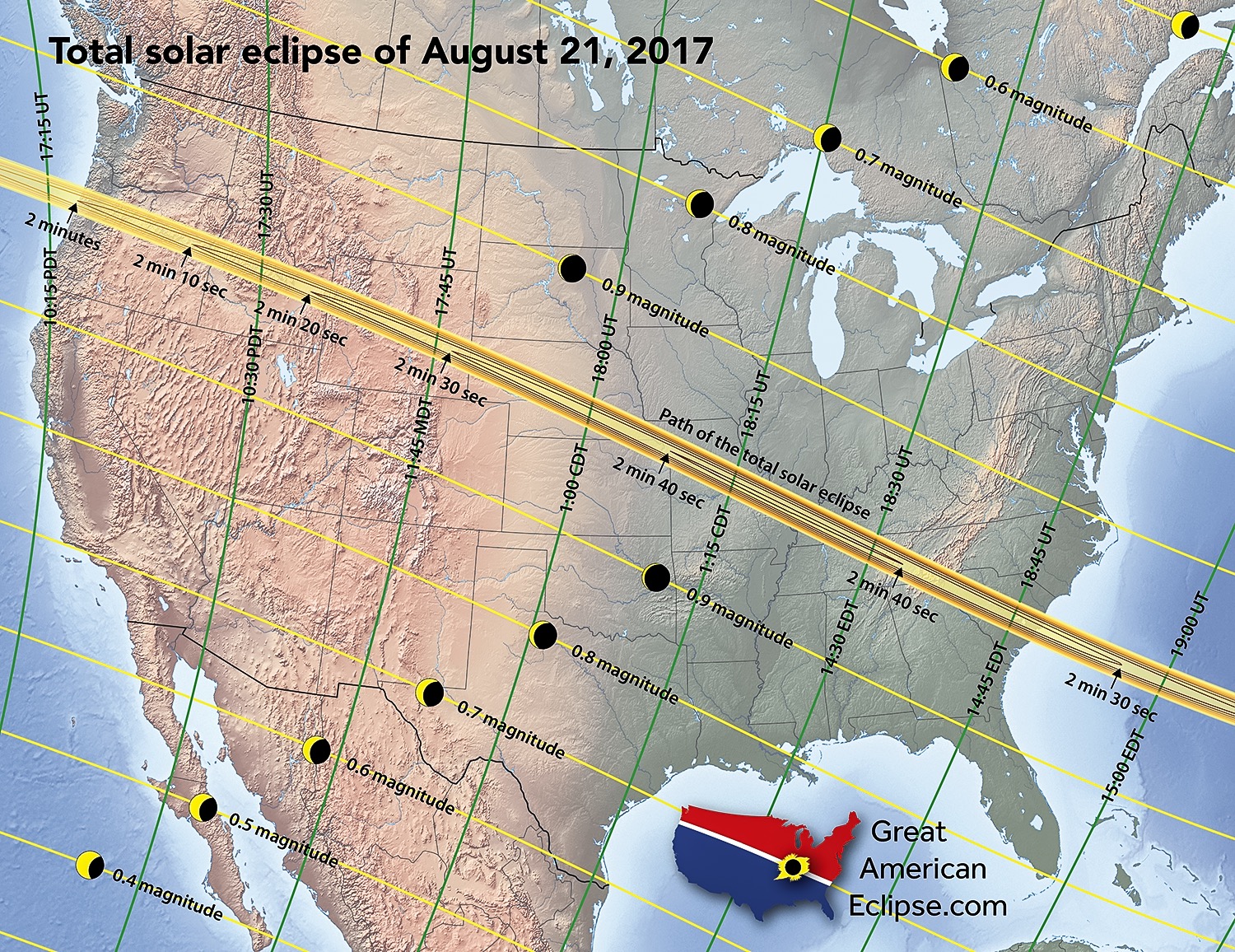 215 million American adults watched the eclipse (88% of the adult population). More than the Super Bowl.
154 million saw it directly
About 20 million travelled somewhere to have a better view.
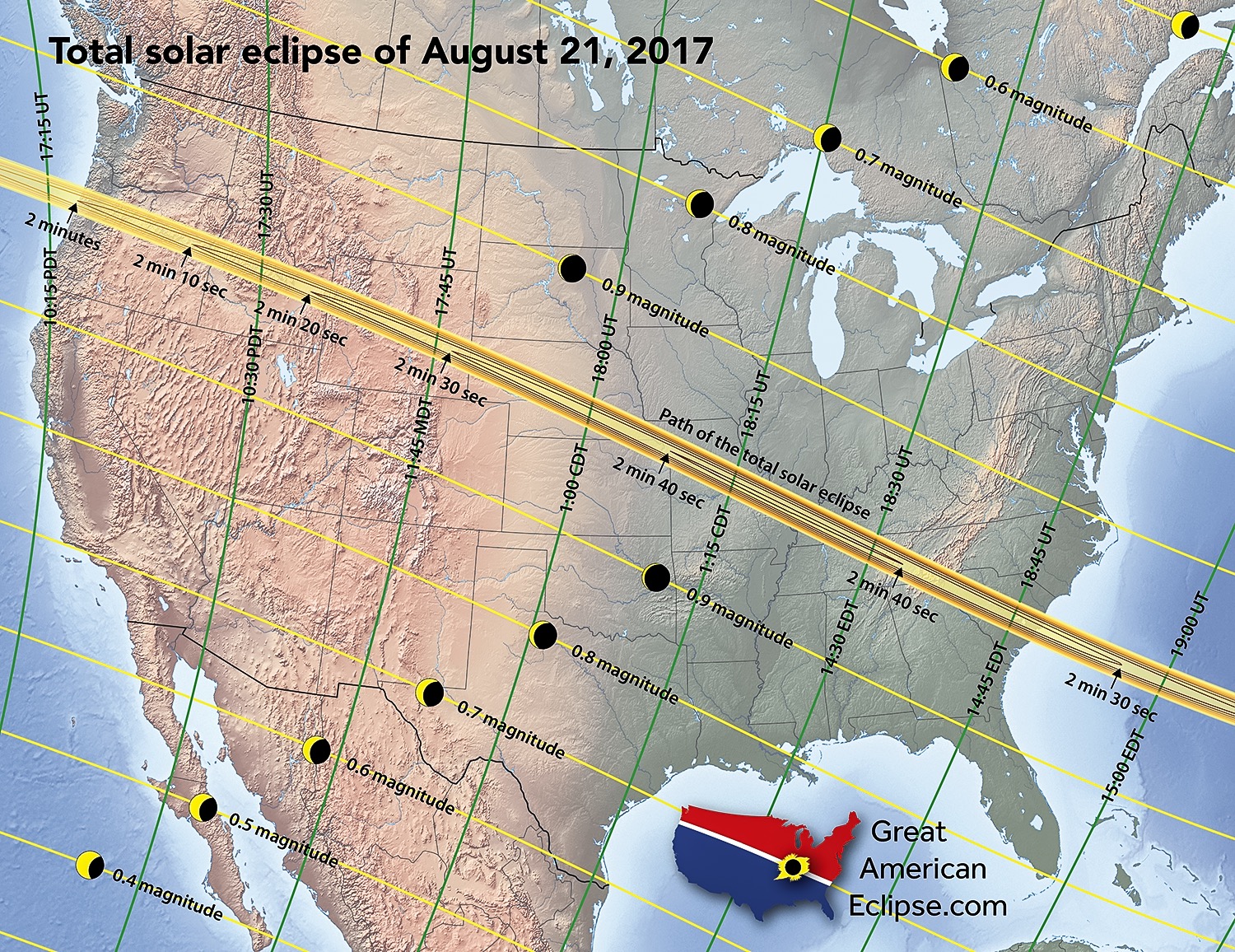 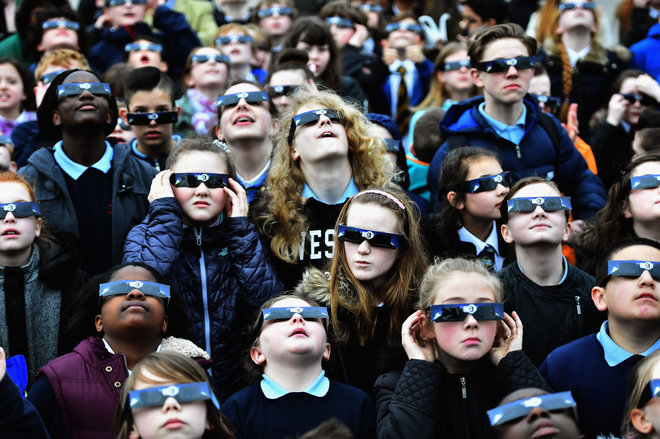 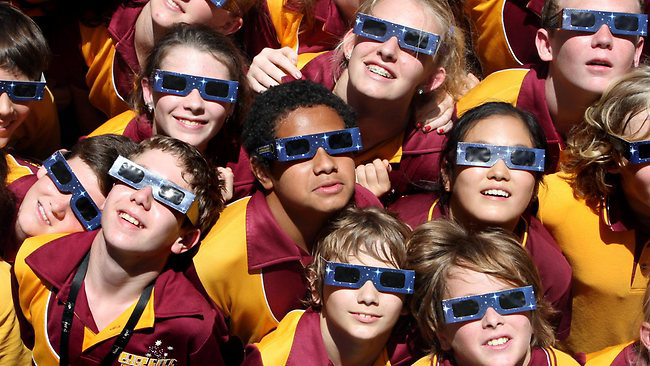 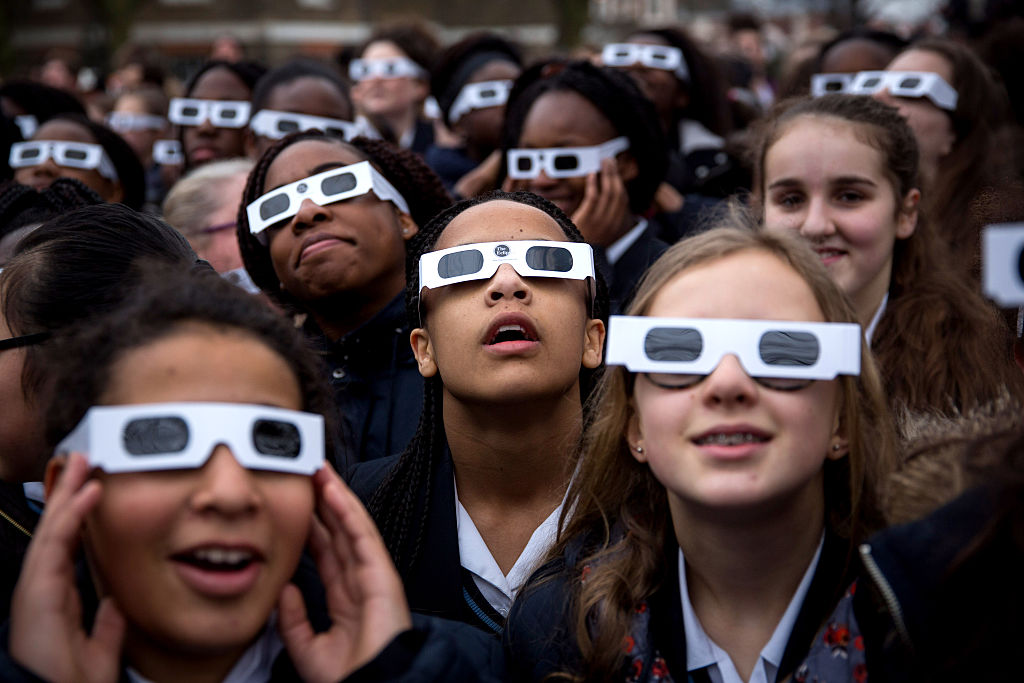 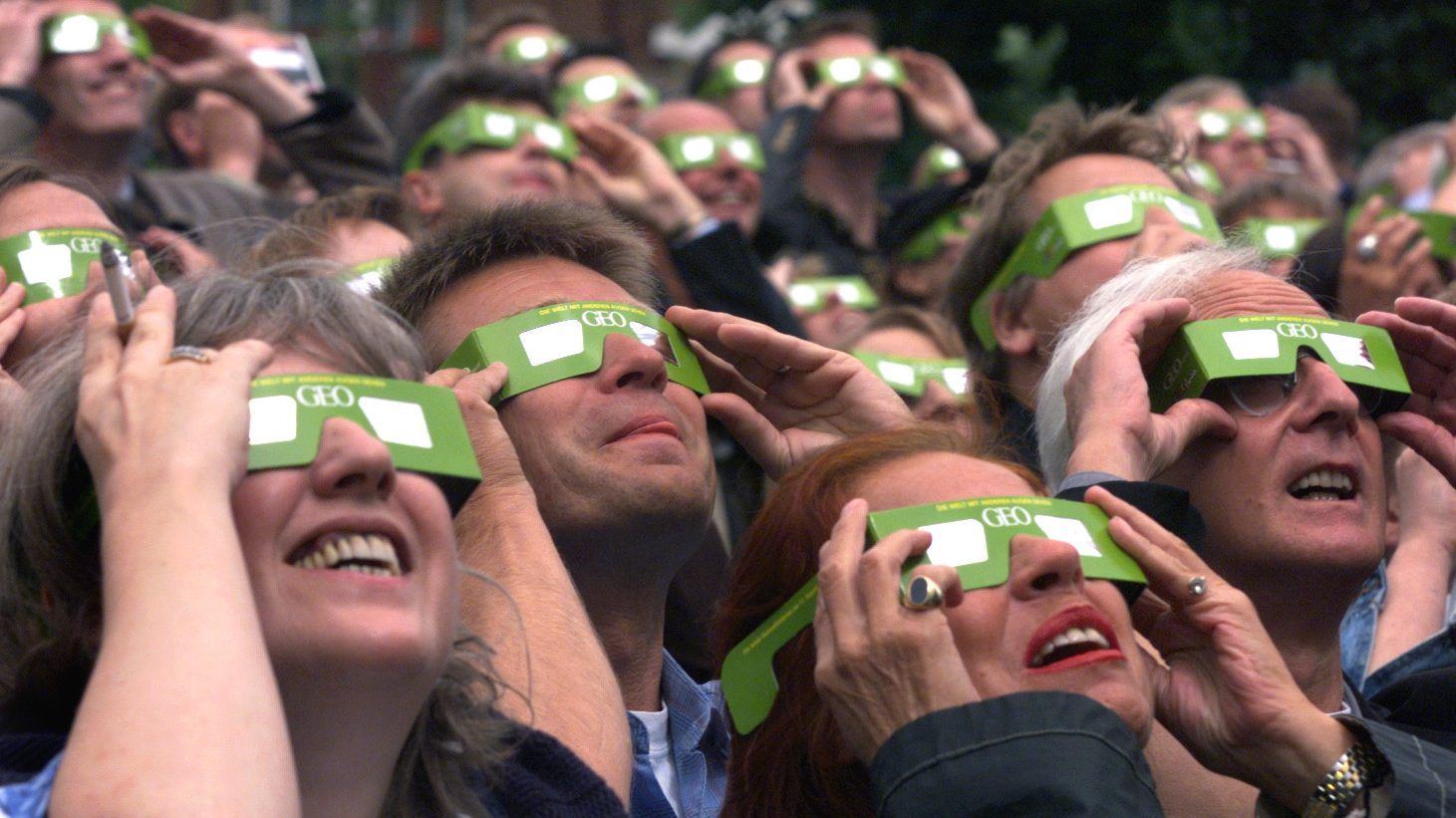 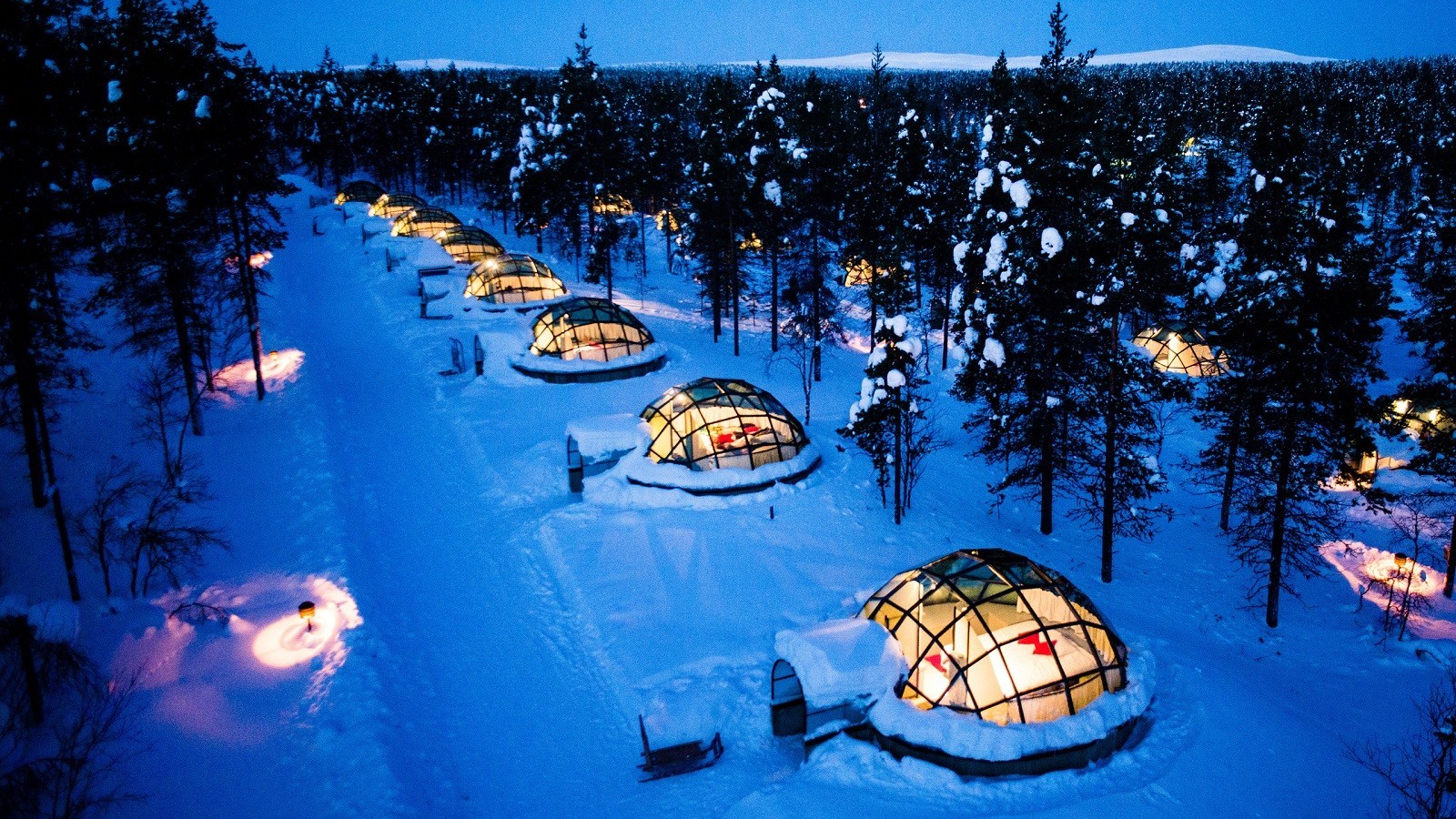 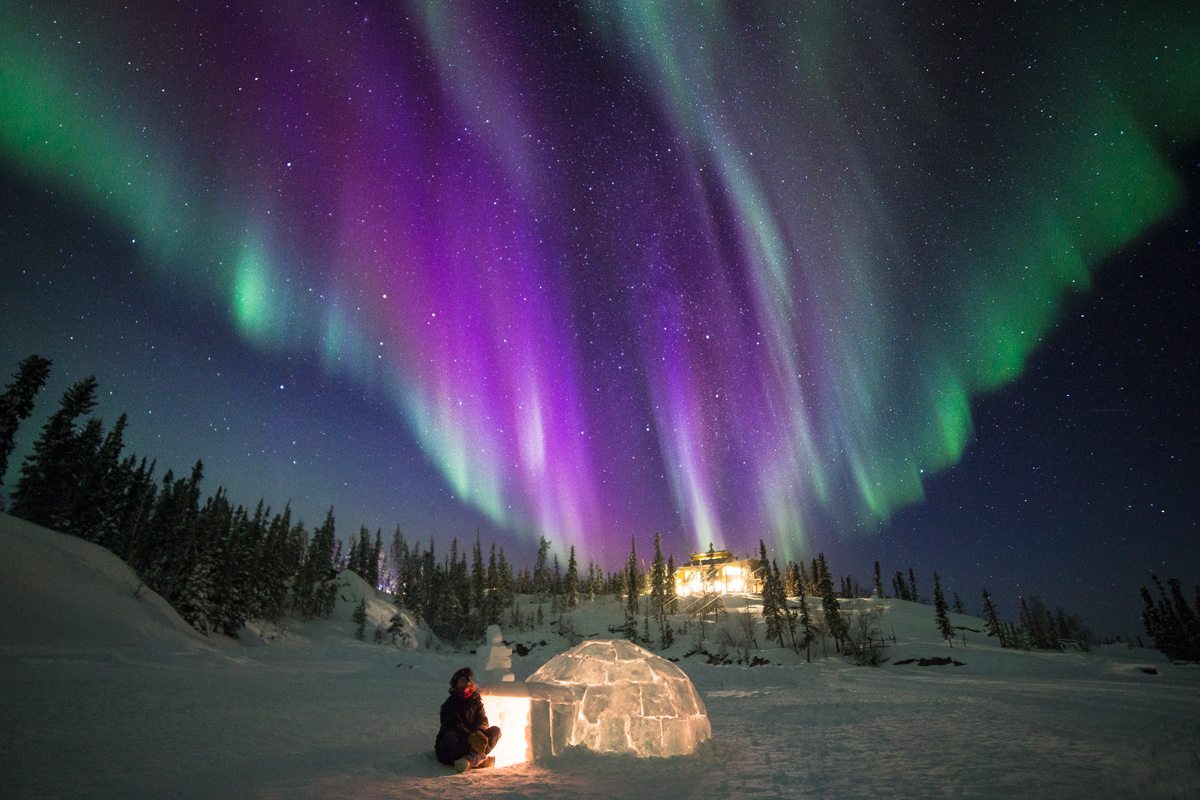 SUPERMOON AT CIRCUS MAXIMUS!
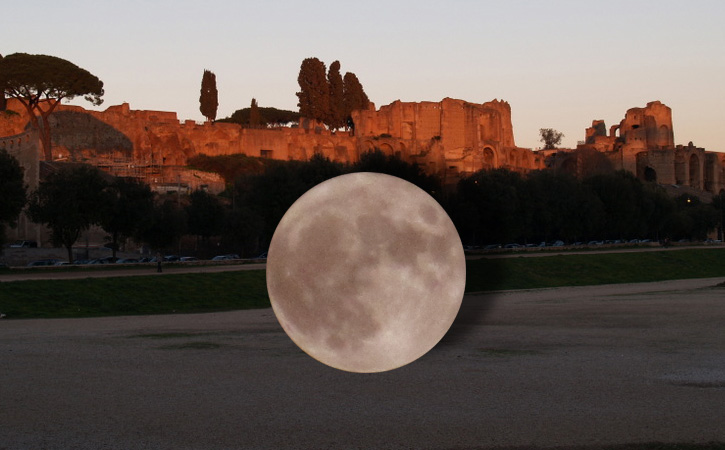 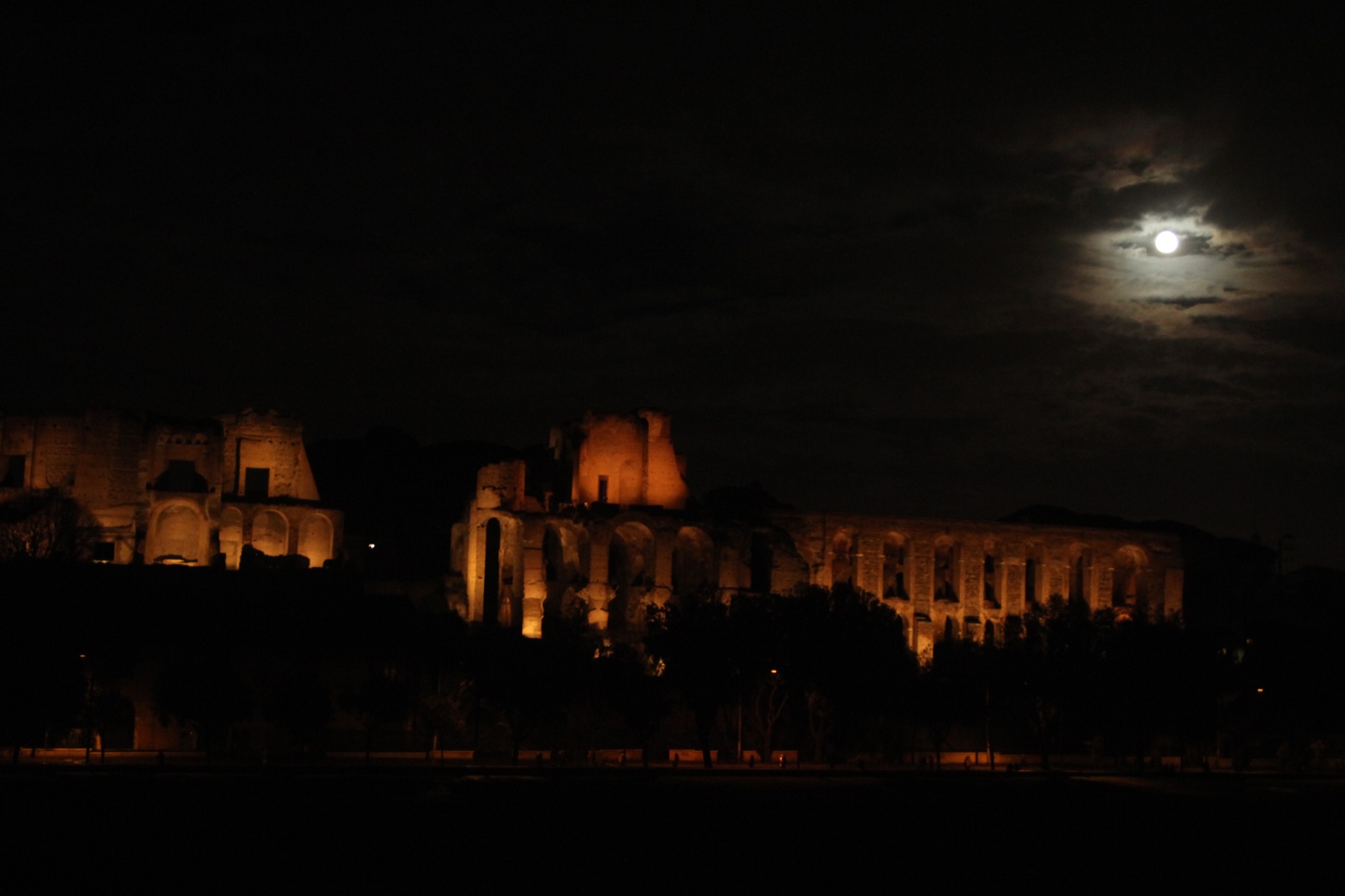 The popularity of astronomical events on social networks indicates how huge is the share of public eager to be engaged directly in their observation, becoming the target of astrotouristic activities.
Urban Starwalk in Rome, 1/1/2018
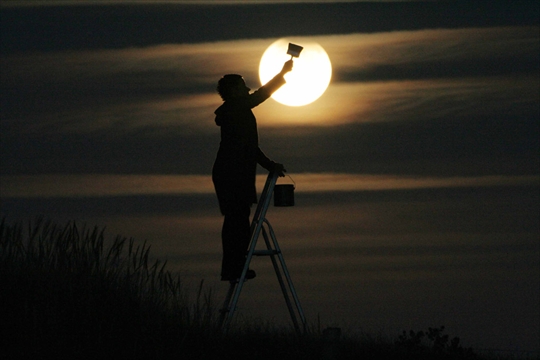 Establish a direct relationship with the sky, that goes beyond the pure scientific level and is mainly rooted in sensitivity and emotion.
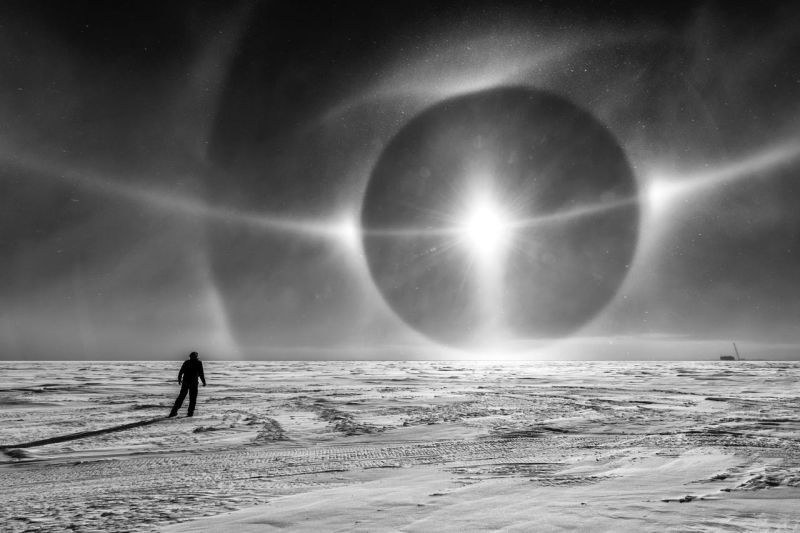 A SELFIE WITH THE UNIVERSE
Experience the enchantment (Max Weber)
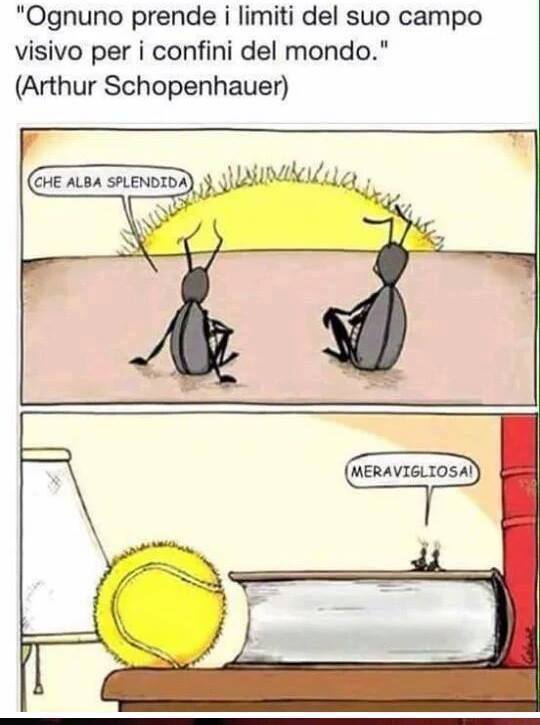 “Everyone takes the limits of his own vision for the limits of the world.” 
	(A. Schopenhauer)


	Hence, the goal of all tourism (including astrotourism) is bringing “all you can fit” inside one’s field of view (including stars)!
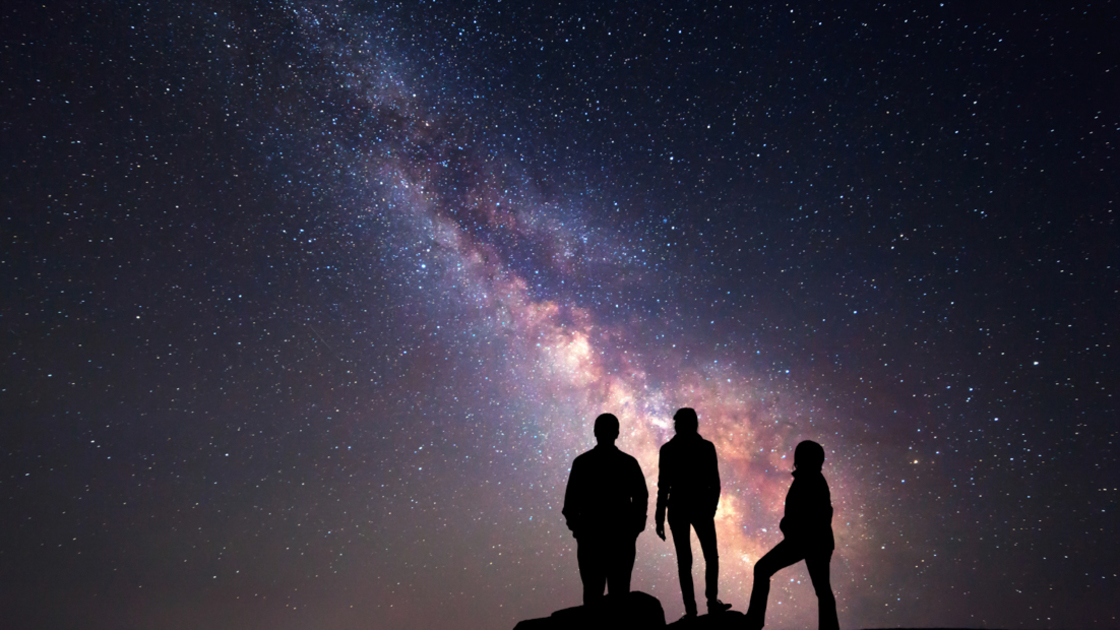 MEANING BY FRAMING
Astronomical events – just like all events (social, political, personal) – become meaningful to people when they are allowed to frame them within their individual experience.




	Everybody wants to say:
“I was there!”
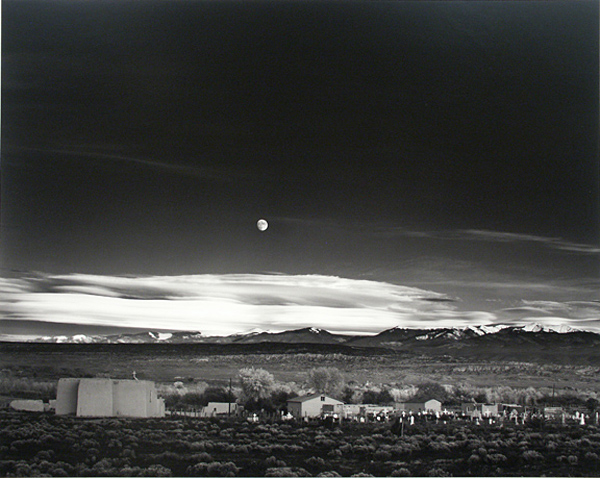 THE PERFECT FRAMING
“While the draughtsman starts with the middle of the sheet, the photographer starts with the frame. The photograph’s edge defines content.”


				     J. Szarkowski, “The Photographer’s Eye”
“Contemplation”: in Latin “cum templum”, the space of the sky selected for divination. It denotes a point of view, the position for wonder.
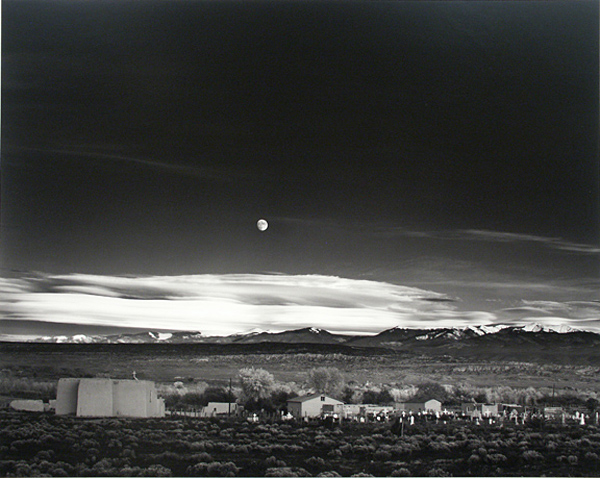 THE PERFECT FRAMING
“While the draughtsman starts with the middle of the sheet, the photographer starts with the frame. The photograph’s edge defines content.”


				     J. Szarkowski, “The Photographer’s Eye”
At the intersection between astronomical and personal storytelling, it’s the context that makes news out of information, and turns news into knowledge.
THE MOST IMPORTANT WINDOW OF THE WORLD
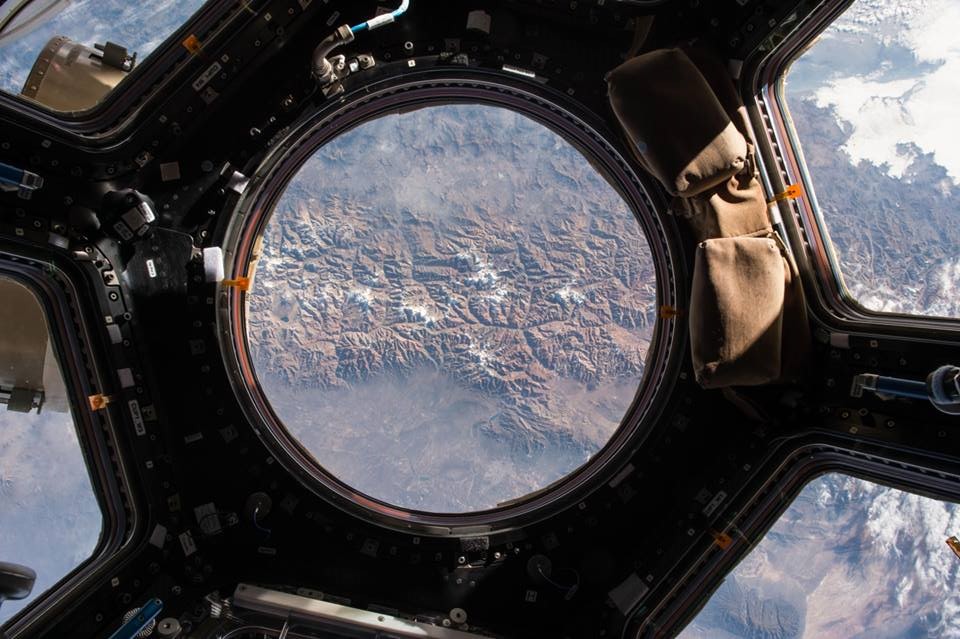 THE PHOTOGRAPHER’S EYE
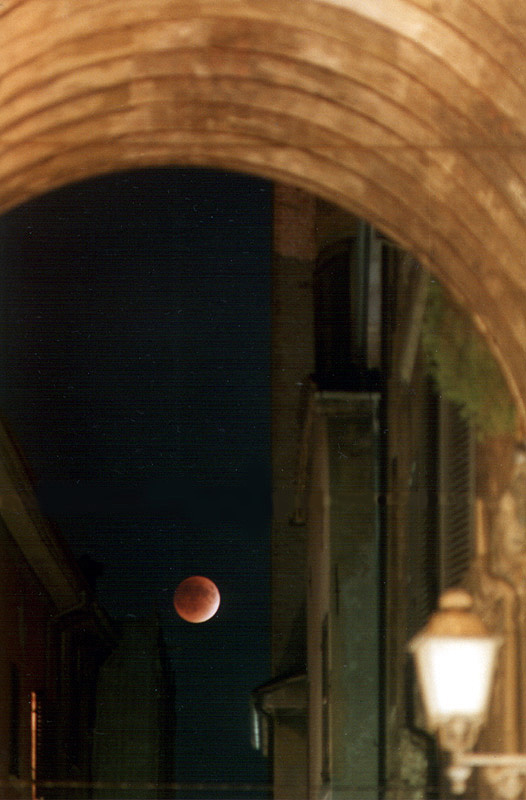 In astronomy everything is far away, to infinity, especially as perceived by the public. The sky lacks depth. 

Adjusting the focus is necessary, as an action to put the sky in perspective with respect to people’s lives and experiences.

Best if done in a personal way: travelling through the author’s words and eyes. Just like in a planetarium!
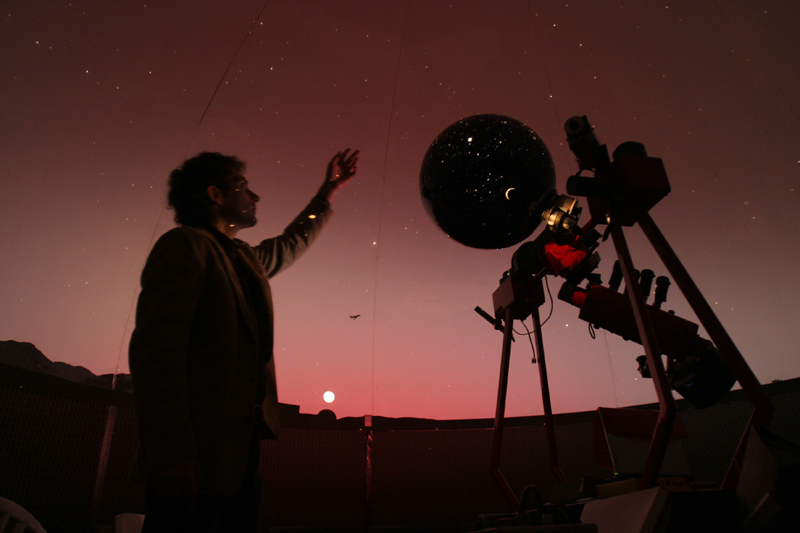 ASTROTOURISM IN A PLANETARIUM
In the planetarium, the narrator is a tour guide to the sky and to the universe beyond the dome. 

The audience travels through space and time while remaining seated, just following the narration, the music and the visuals.

A planetarium show is an astrotouristic experience.
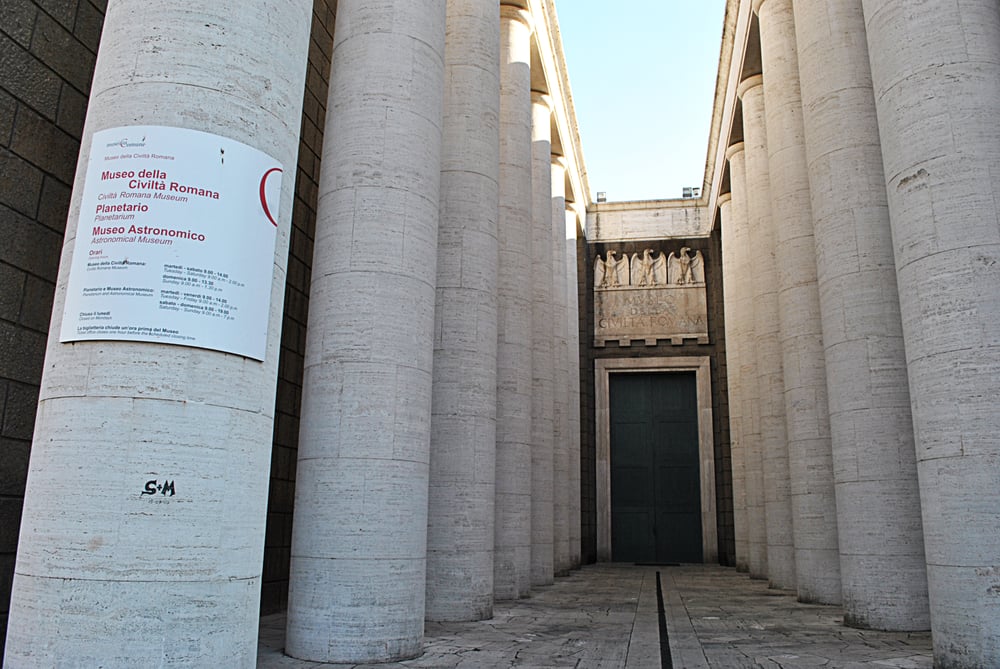 PLANETARIUM AND ASTRONOMICAL MUSUM OF ROME
Almost 1 million visitors in 10 years (2004-2014).
For 3 years in the top ten most visited science museums in Italy (source: Dossier Musei TCI)
Rich menu of astronomical shows: 65 different titles, all original productions.
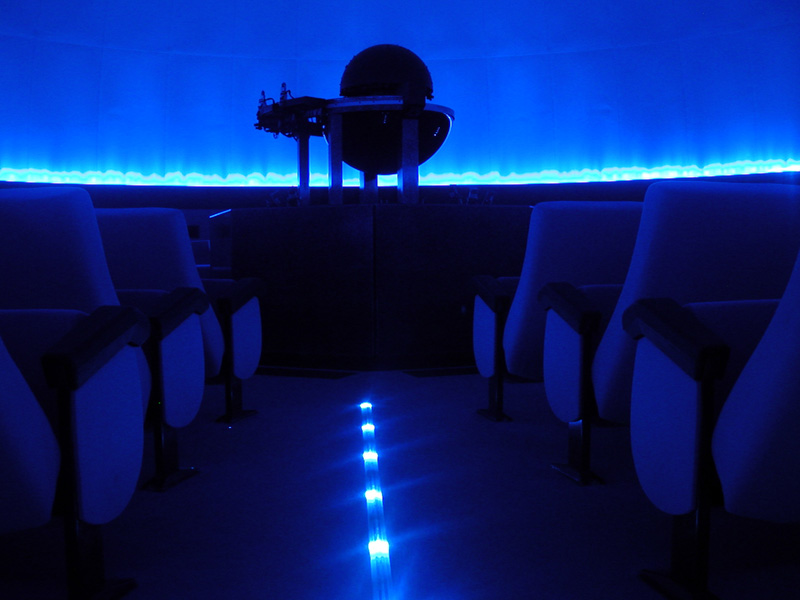 THE PLANETARIUM OF ROME
Opened: 2004, closed: 2014
Network “Musei in Comune” (www.museiincomuneroma.it)
14 m dome with 98 seats
Optical Projector RSA Cosmos SN98, 4500 stars + 3 digital projectors + 12 all-sky slide projectors
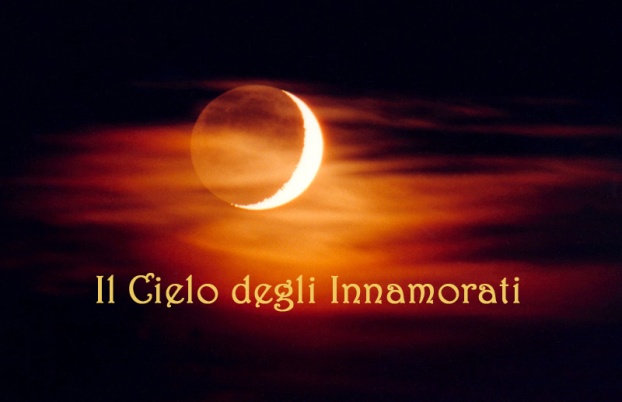 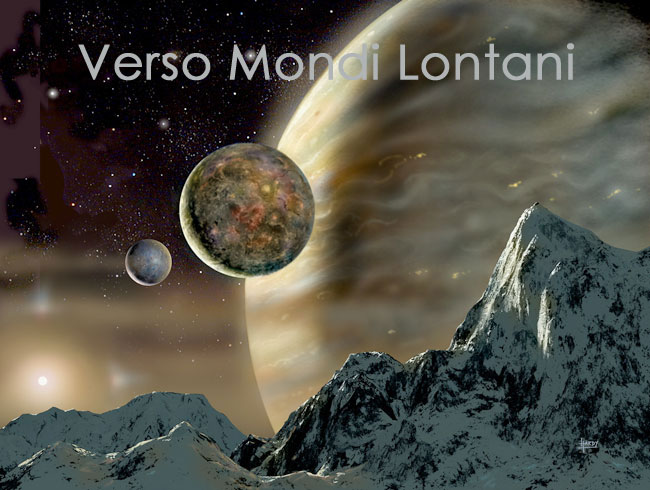 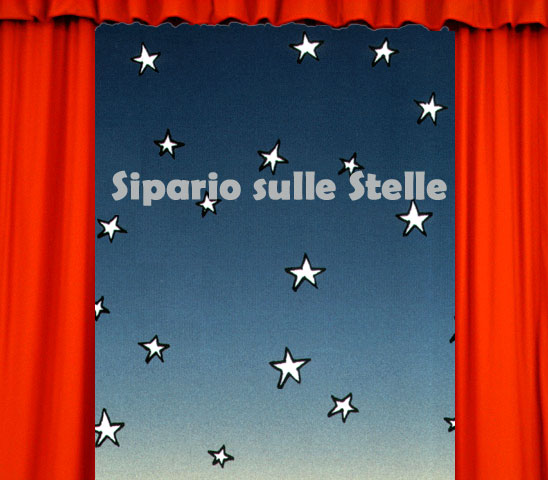 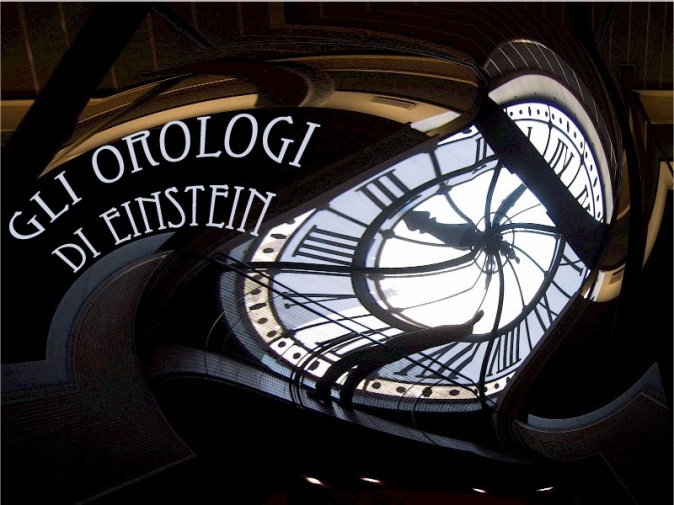 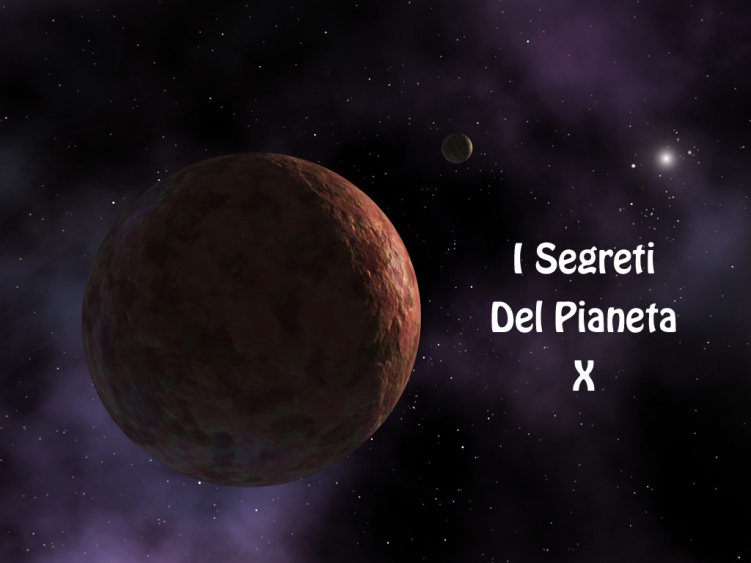 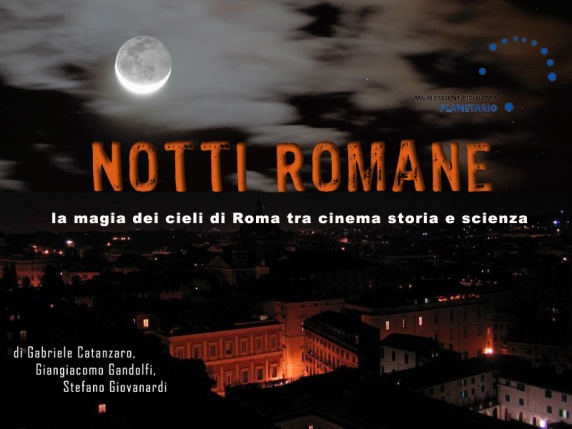 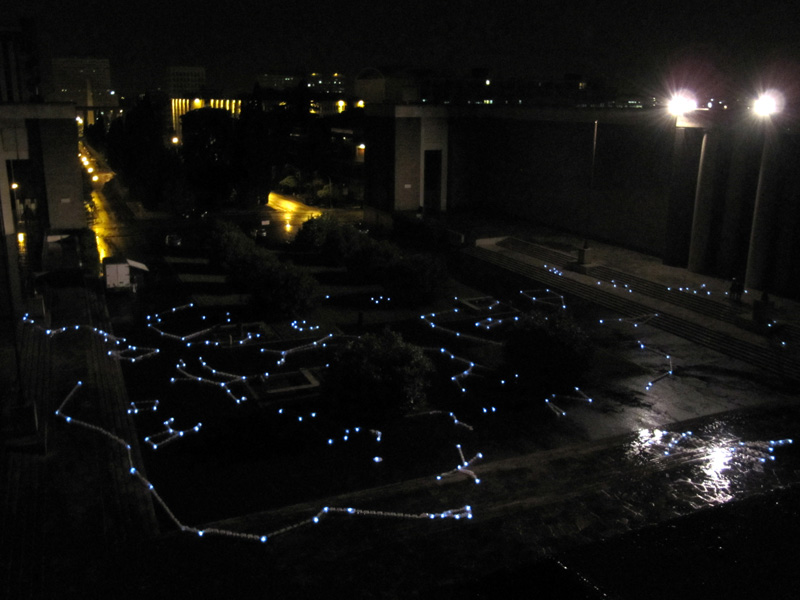 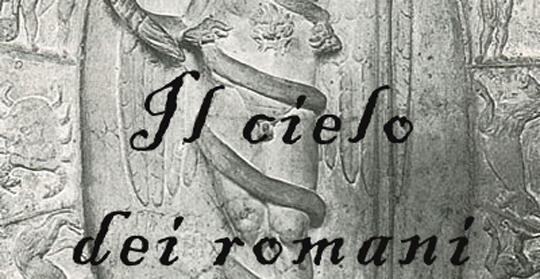 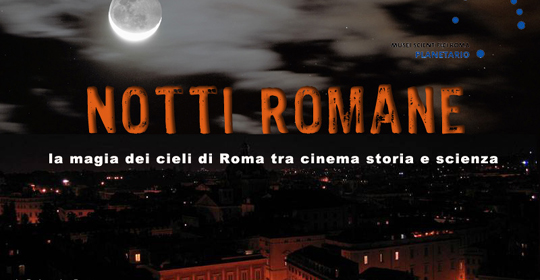 Connecting Rome to the sky…
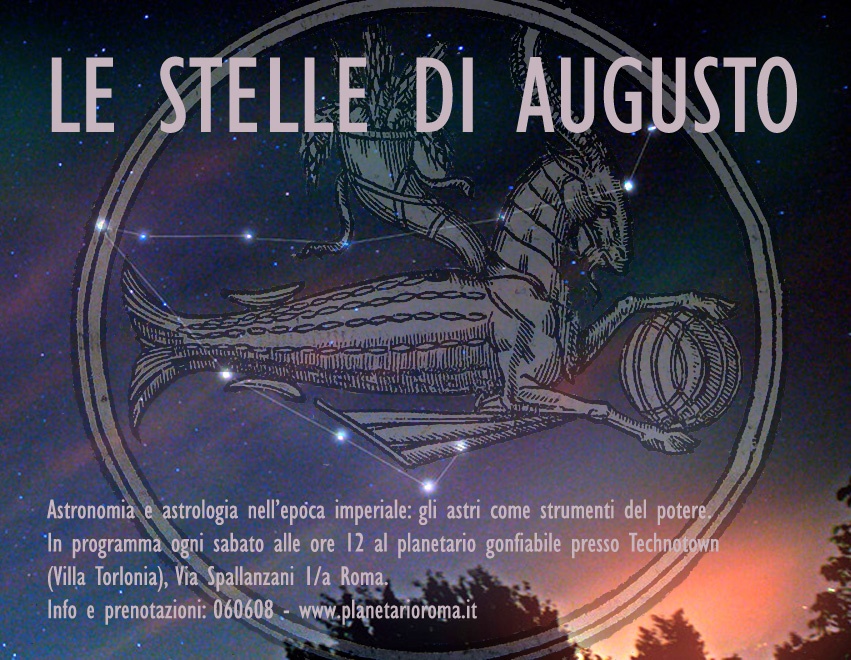 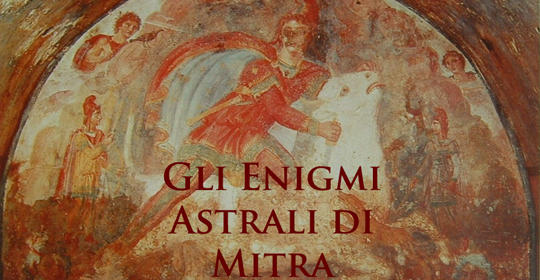 INFINITE SUNS, COUNTLESS WORLDS (2009)
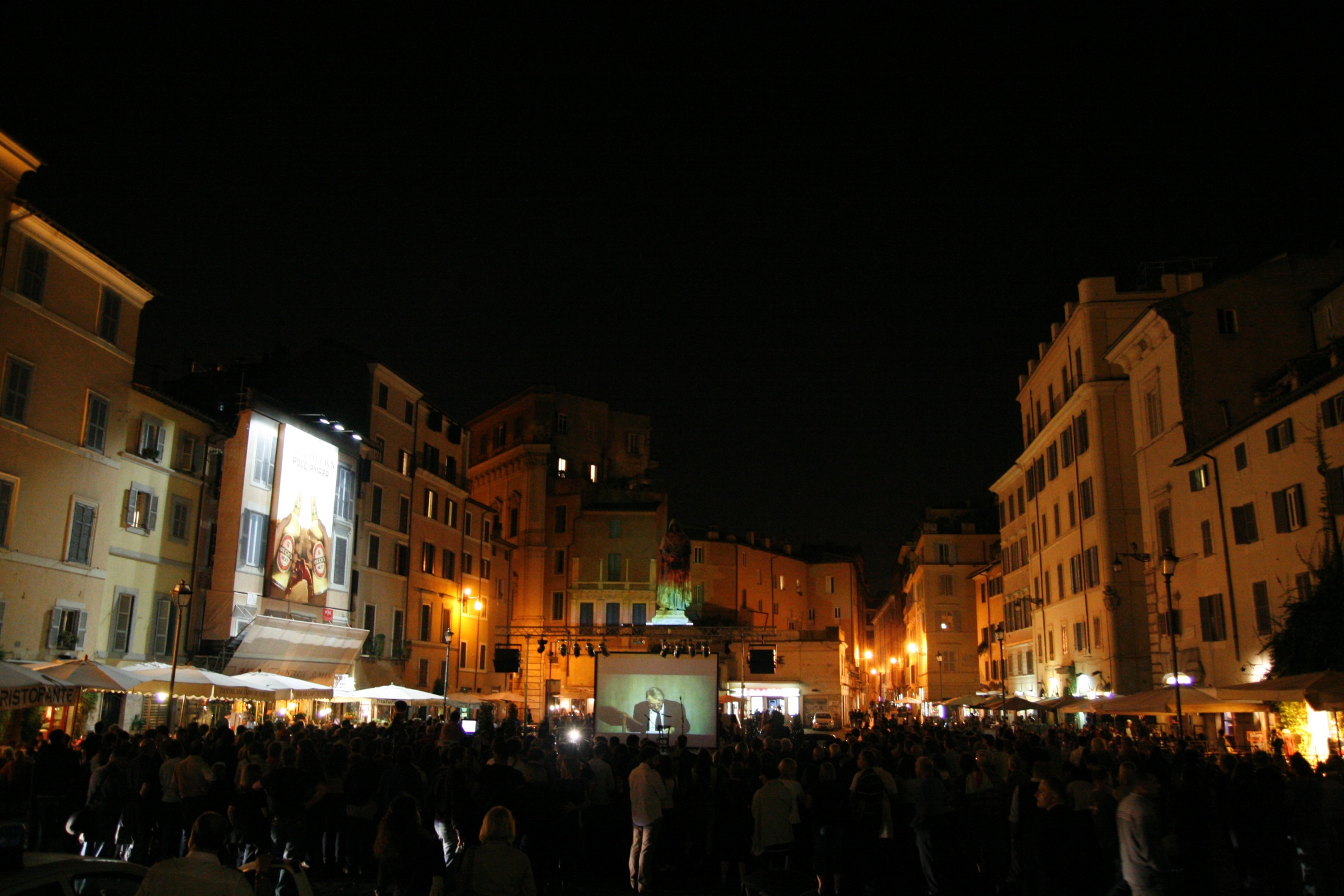 Observation of the transit of an extrasolar planet (TrES-3b) under the statue of Giordano Bruno.
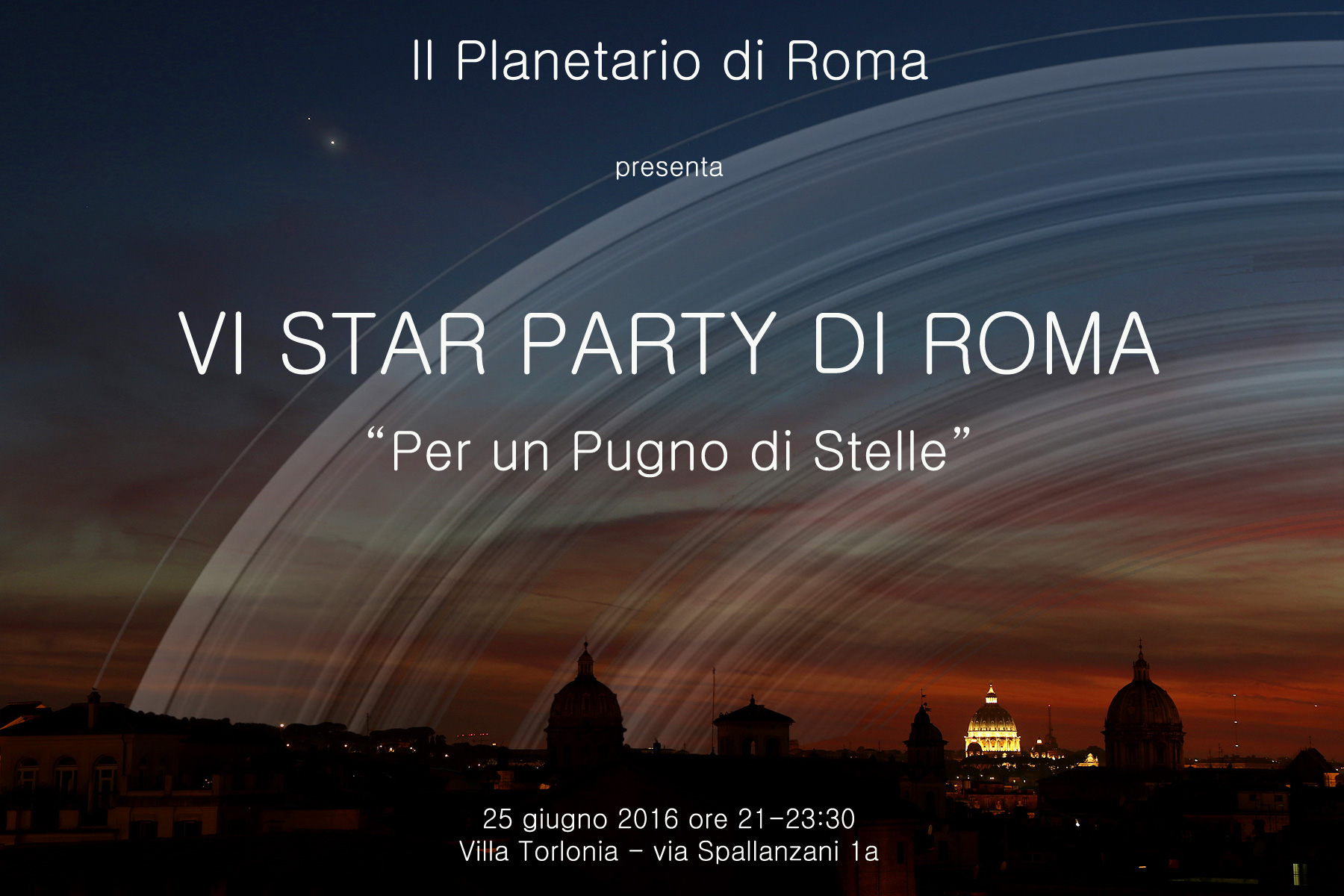 Inverting trends: the Urban Star Party
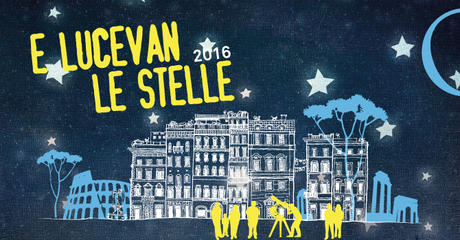 A circuit of 8 itinerant stargazing sessions in the parks and squares of Rome, guided by the Planetarium astronomers, with the contribution of amateurs and  private citizens. Turnout: approximately 7000 people.
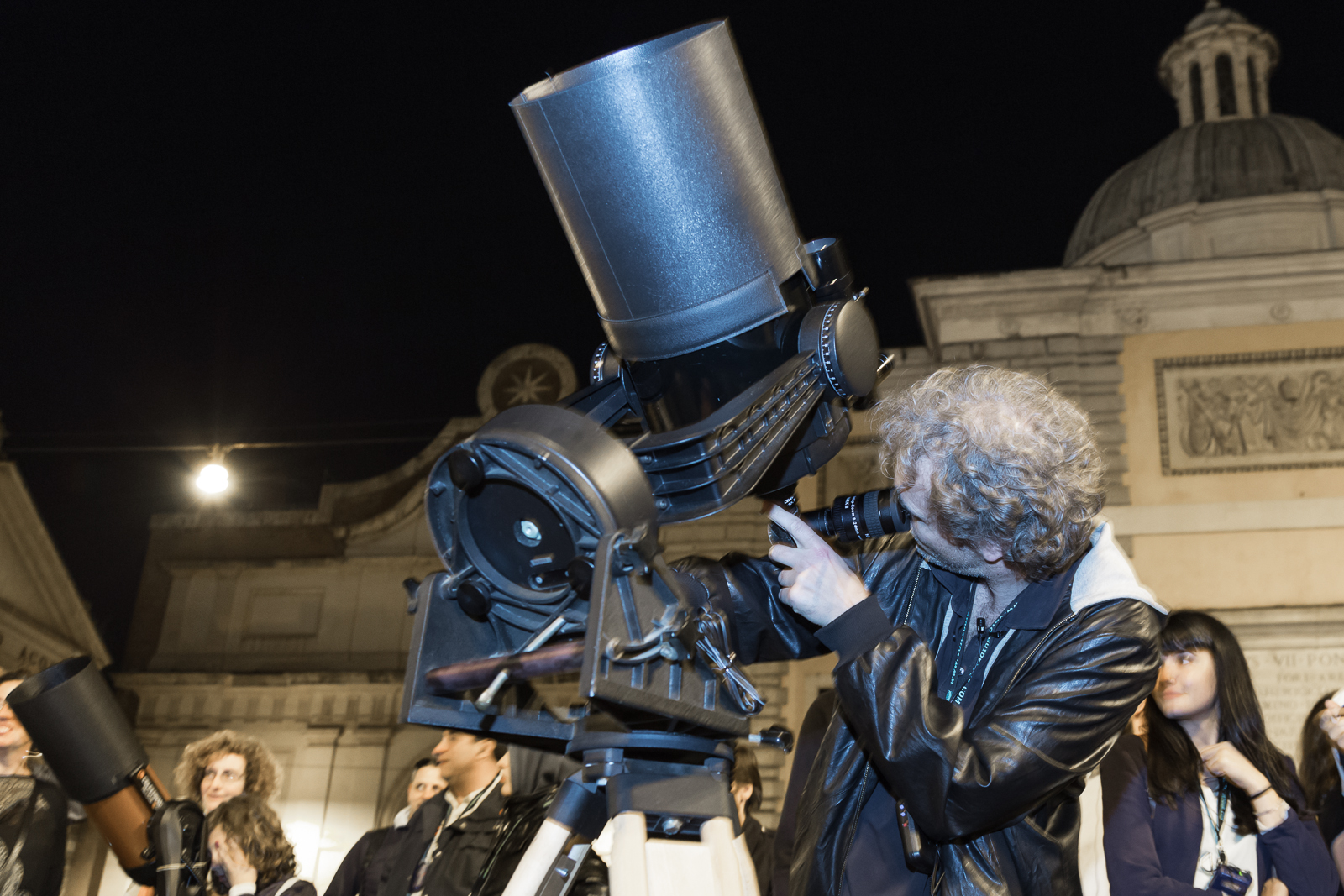 ASTRONOMICAL PROMENADES IN ROME
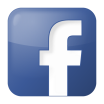 Passeggiate Astronomiche a Roma
In partnership with Cultural Association “Danae”, 2010-2018
CASTING CULTURAL BRIDGES TO THE SKY
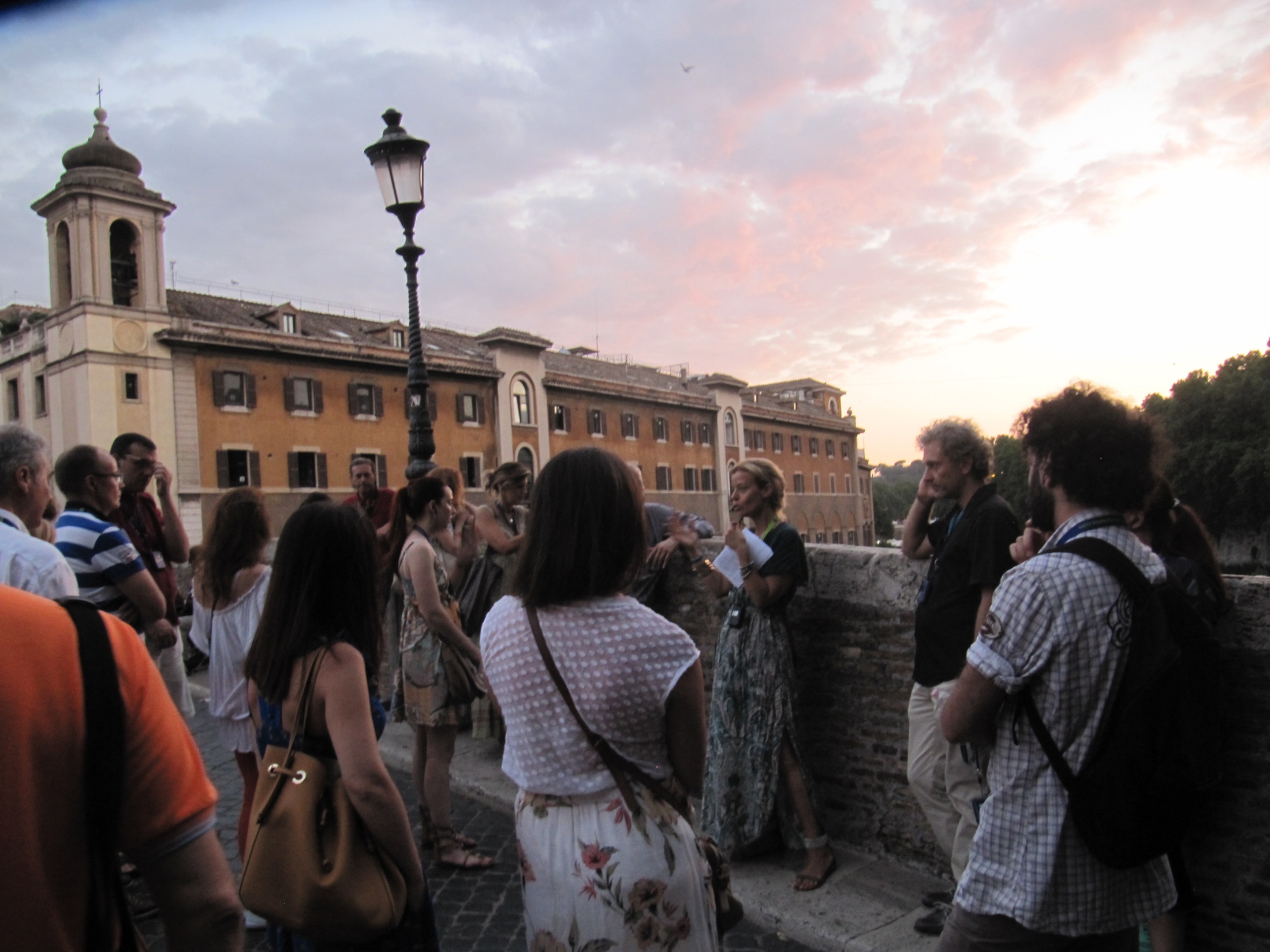 Over 30 different itineraries connecting the history of Rome with the sky. 
First half: guided tour by Tiziana Litteri (art historian) to sites of artistic, historical and astronomical relevance.
Second half: telescopic observations from a spot shaded from nearby lights.
Groups of 20 up to 60 people.
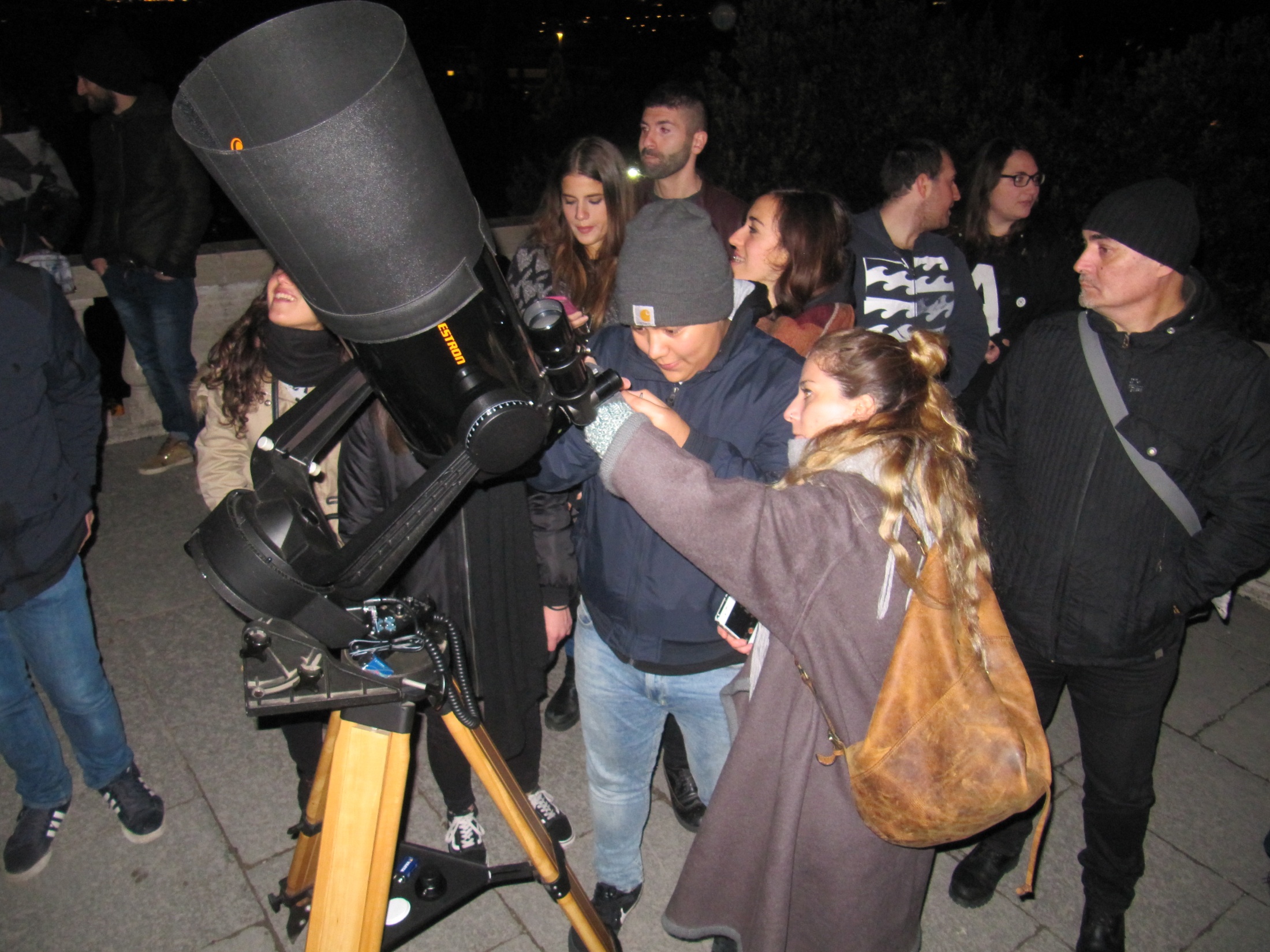 Play with the expectations of the public as to what they will see through the telescope.
Italian Touring Club, 2012-2013
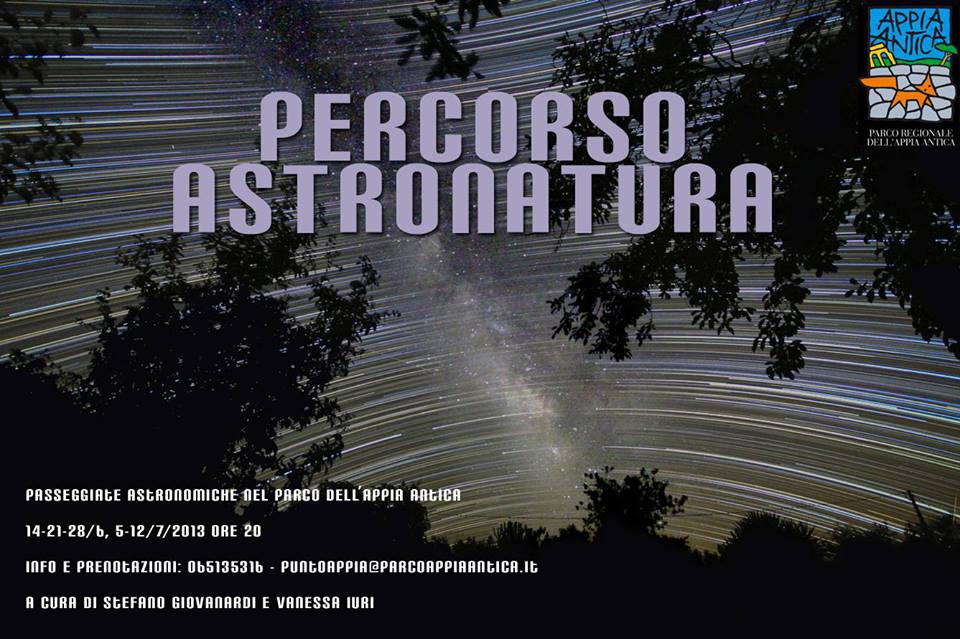 Ancient Appian Road Park, 2013
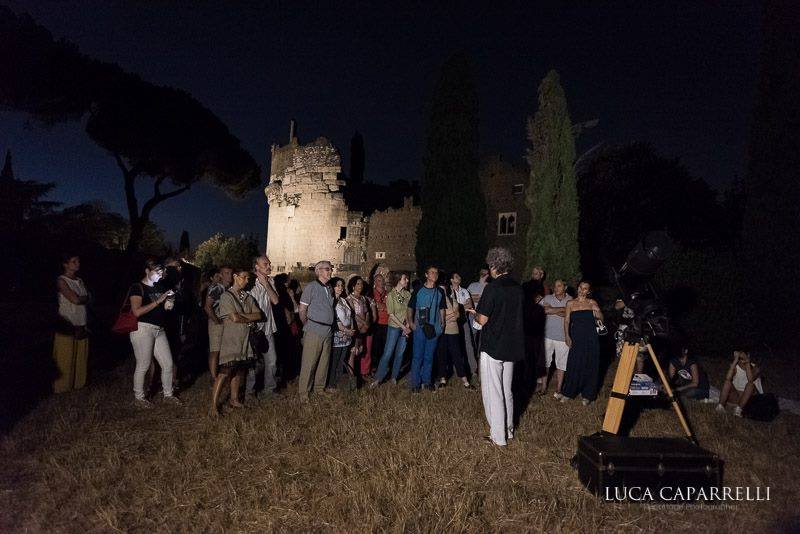 Cultural Association “Ars in Urbe”, 2016
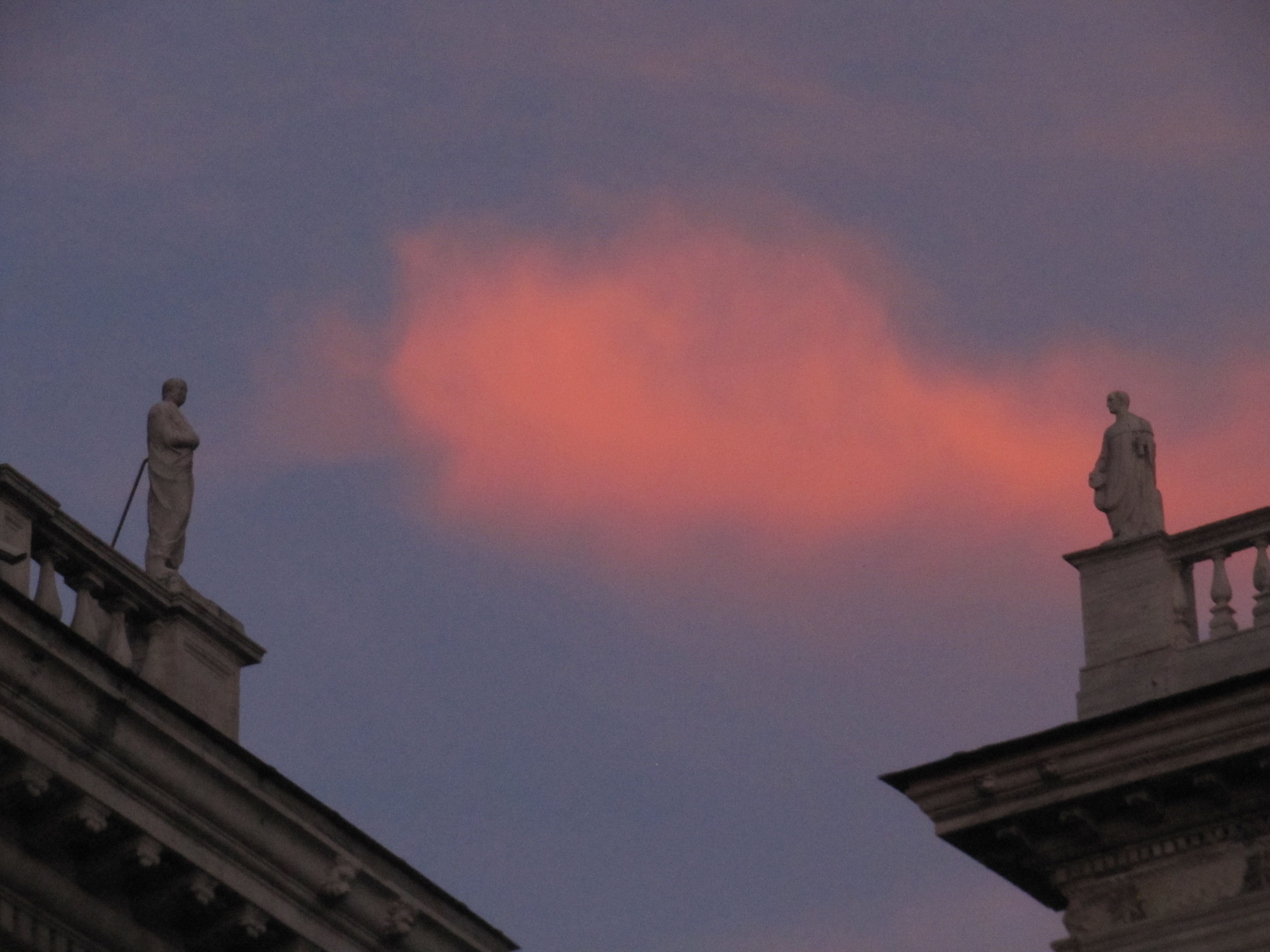 The history of Rome, from its foundation up to the present time, is full of references to the sky and the stars. They offer new keys to visit the city – both for tourists and Roman citizens. 

They represent a cultural treasure that may qualify Rome and its territory among the most interesting destinations worldwide for astrotourism (despite the poor quality of the night sky!).
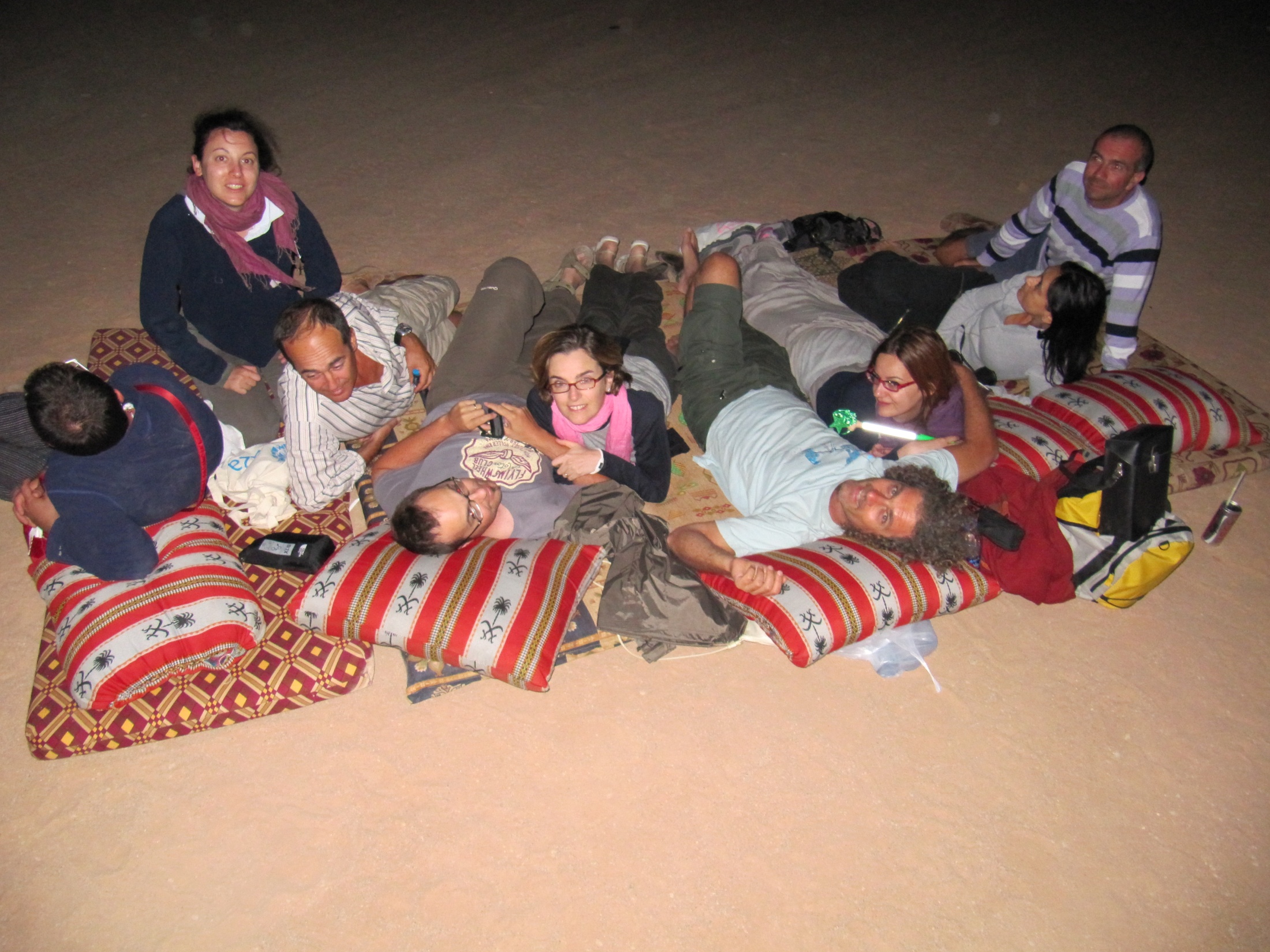 PERSEIDS IN JORDAN
Watching the Perseid meteor shower from the Wadi Rum desert (2010) with a group of 10 on a tour of Jordan with Vagabondo. 
My role: tourleader and astronomer
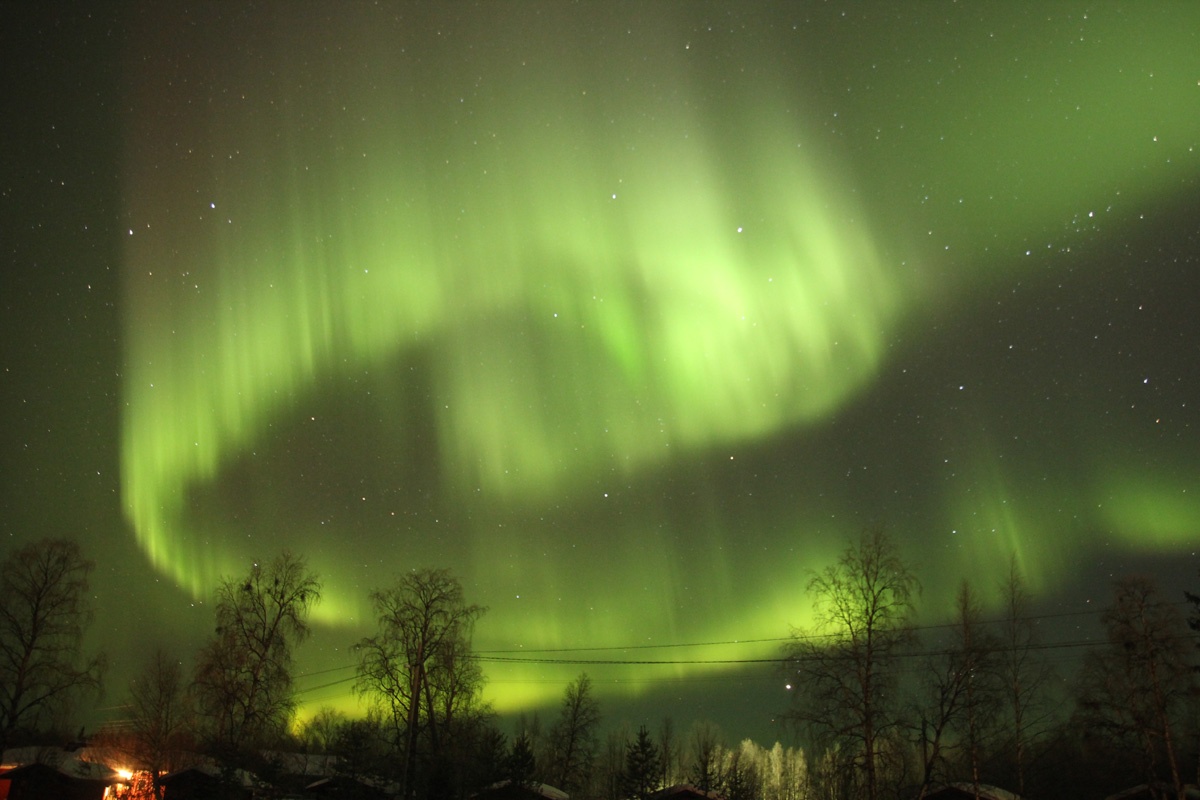 NORTHERH LIGHTS IN LAPLAND
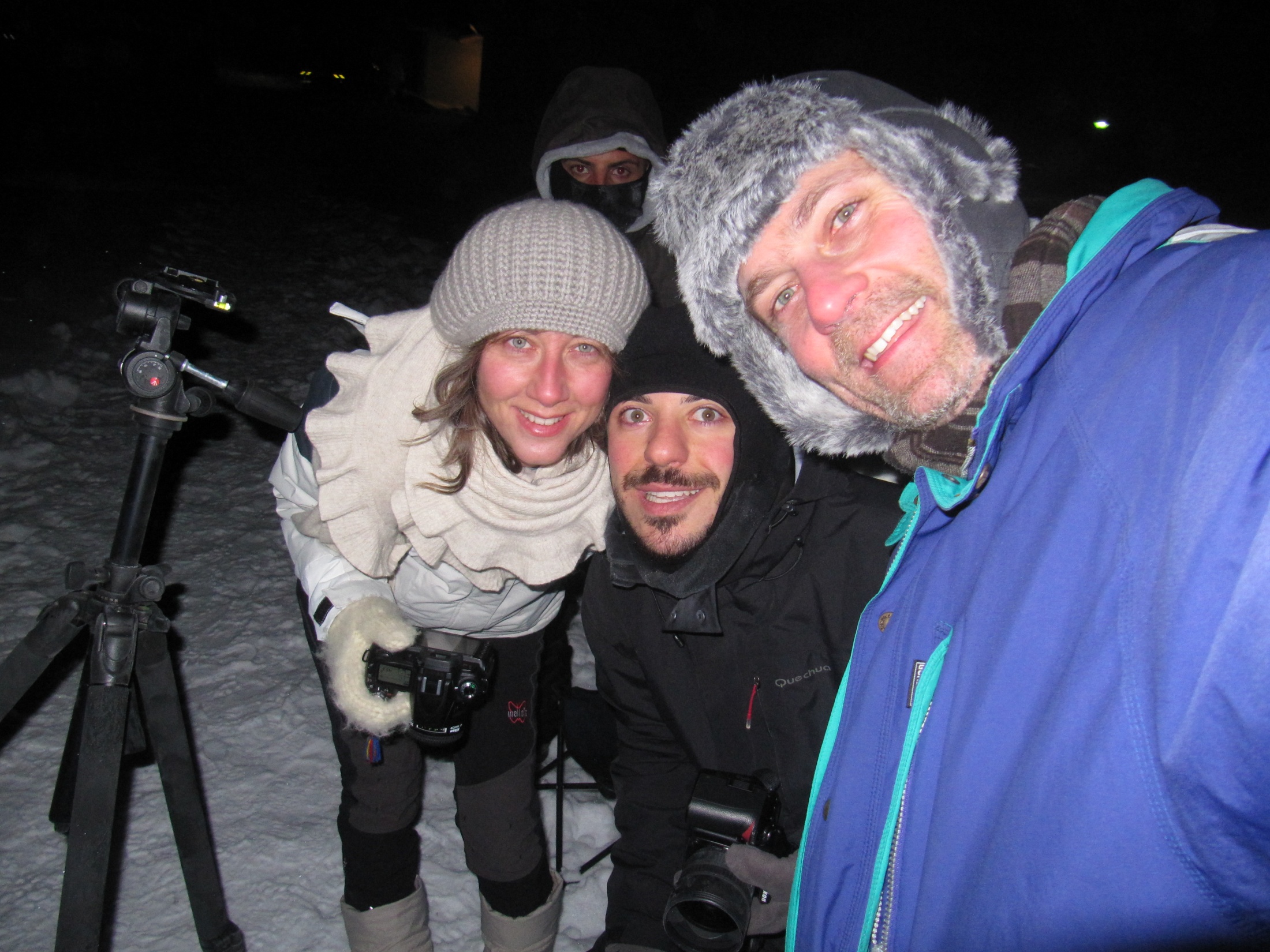 Watch and photograph the northern lights on a dedicated trip to Ivalo (Finnish Lapland), with a group of 14 for Vagabondo, in 2013.
My role: tourleader, astronomer, astrophotographer
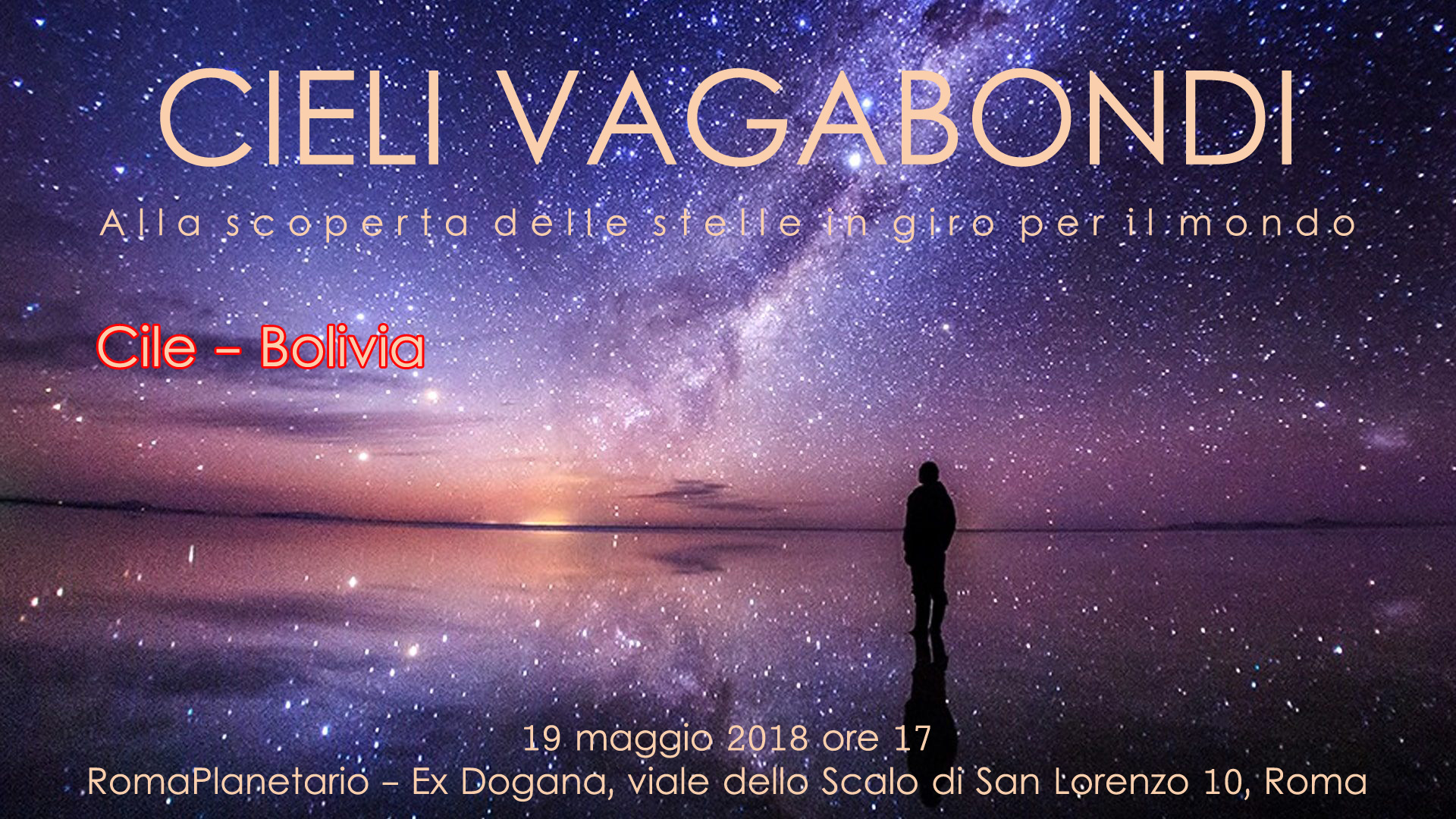 Back to the planetarium: touring the sky of your next holiday destination.
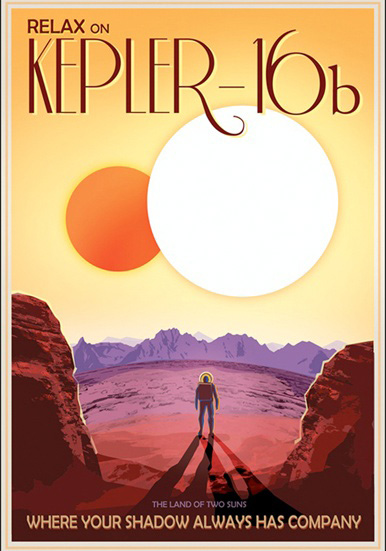 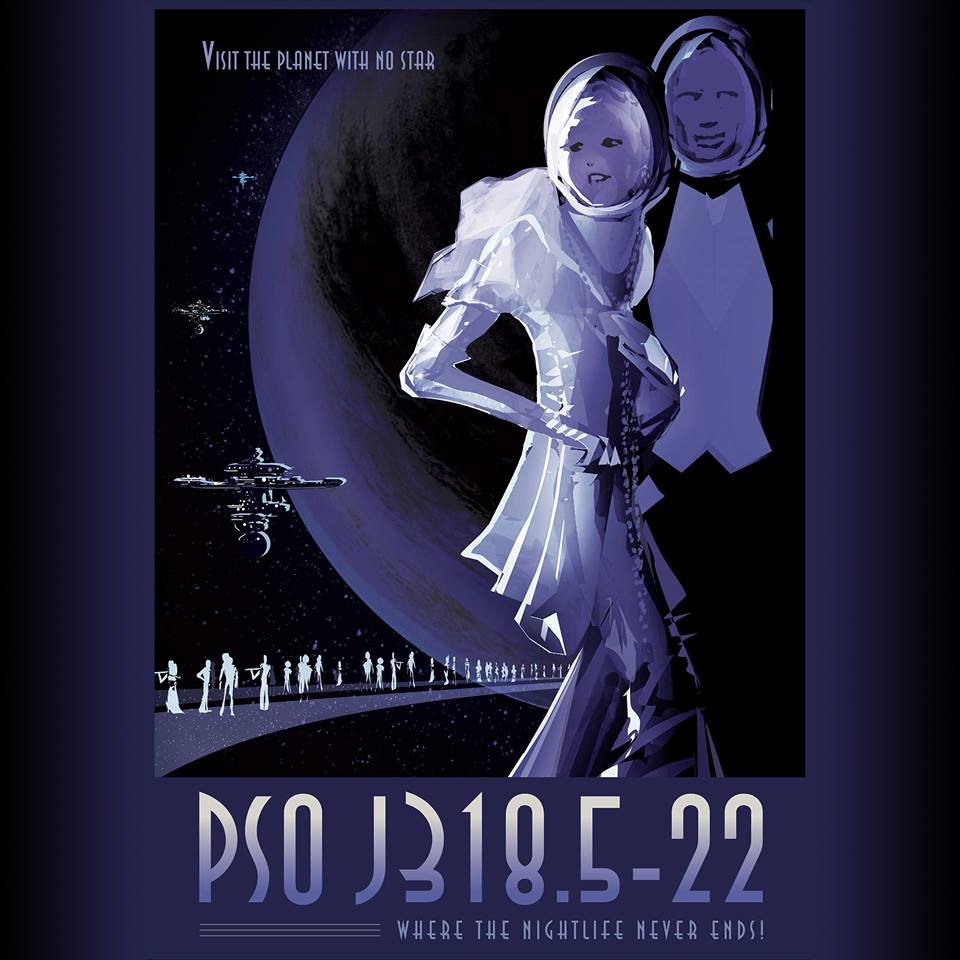 INFORMATION FRAMING OR SCIENTIFIC MARKETING
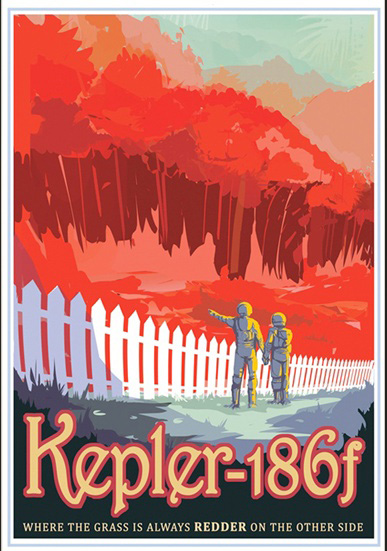 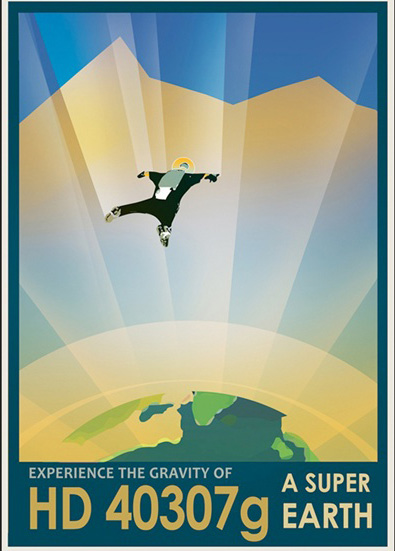 The touristic approach is so effective that NASA uses it to promote its discoveries (i.e. exoplanets).
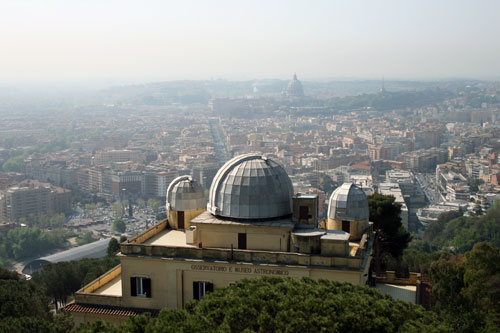 A PERFECT SHOWCASE OVER ROME
Astrotourism may help research institutions framing their mission within people’s lives, perhaps better than press releases.
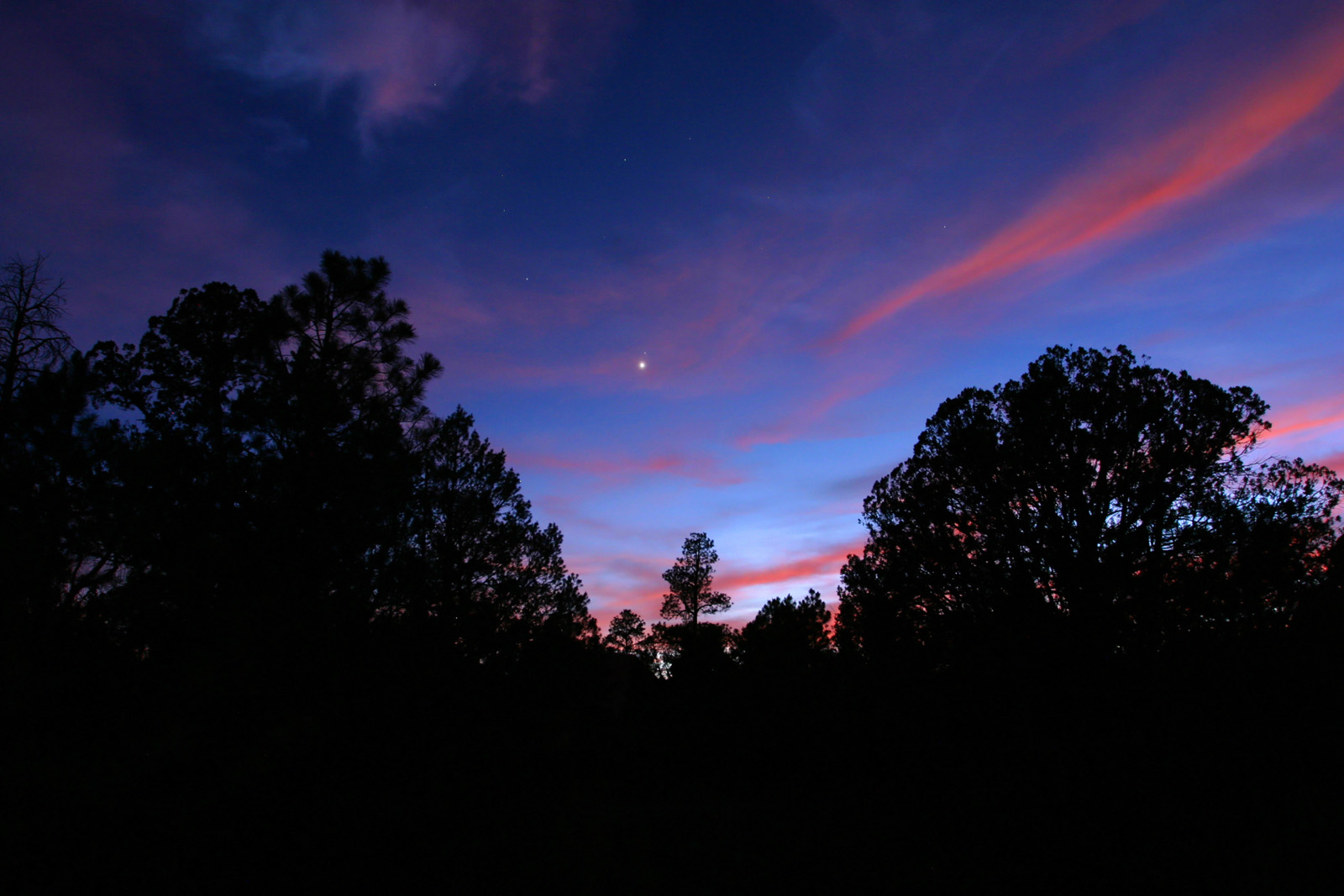 THE SKY AS A GATEWAY TO THE UNIVERSE
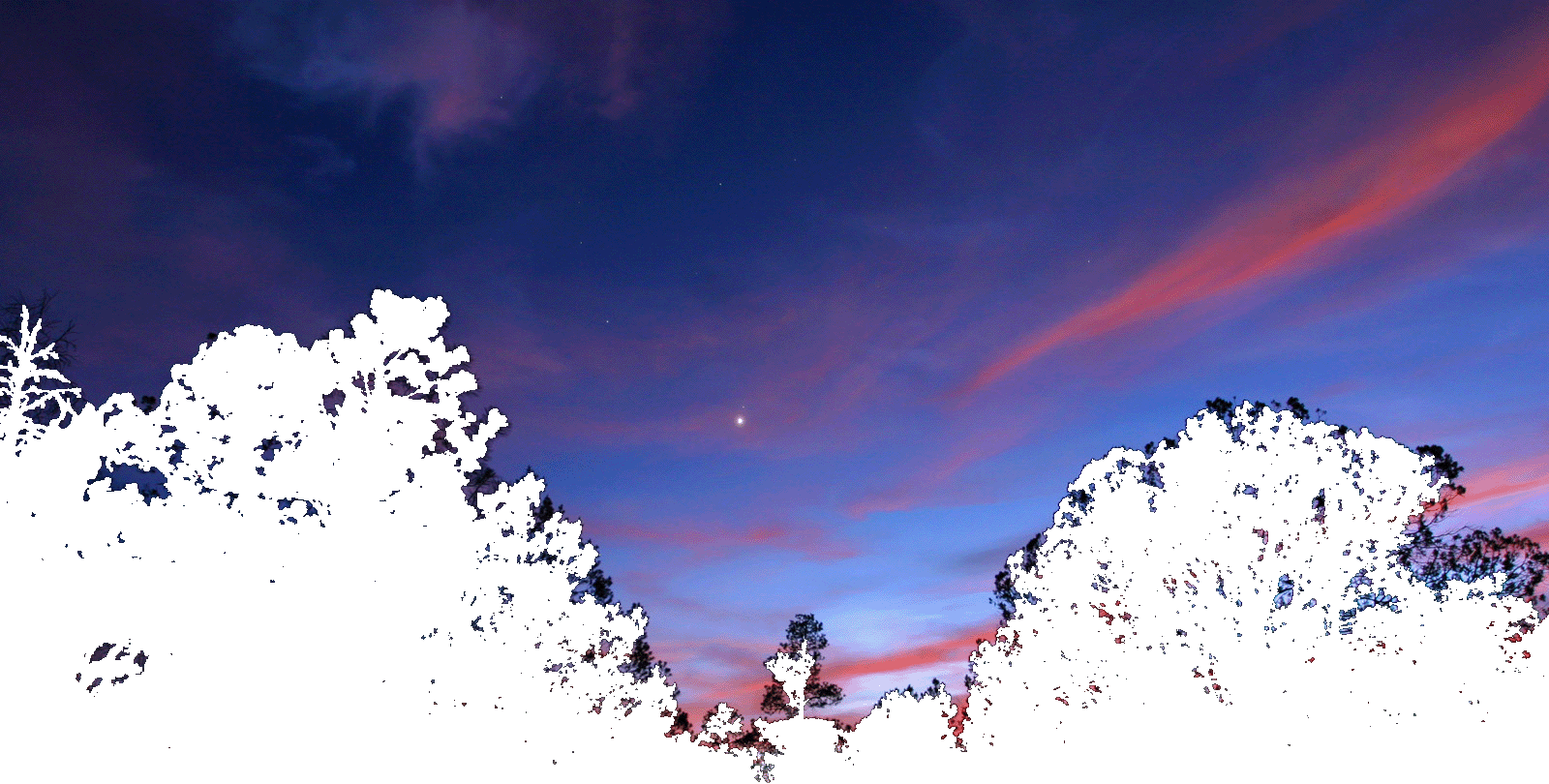 THE SKY AS A GATEWAY TO THE UNIVERSE
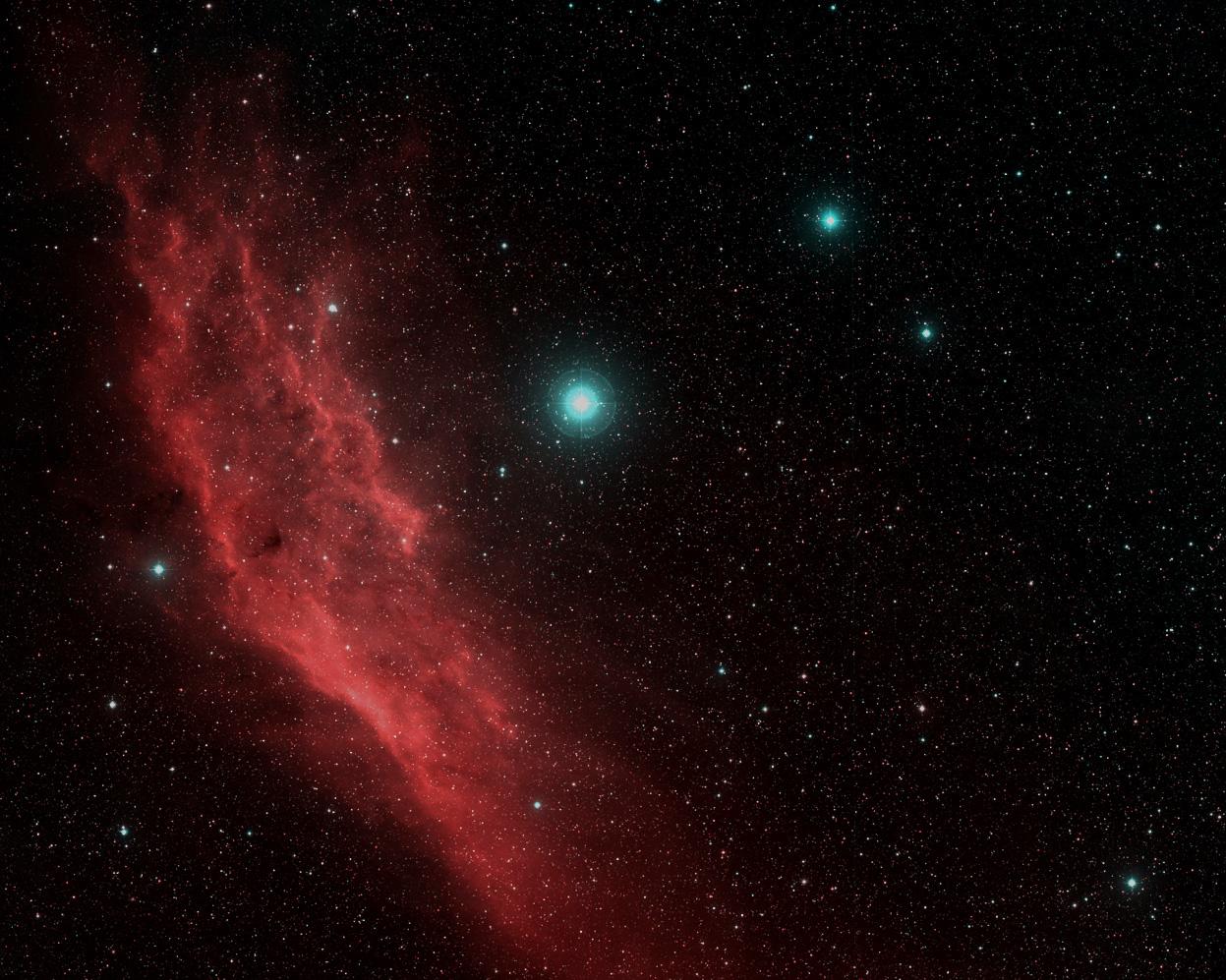 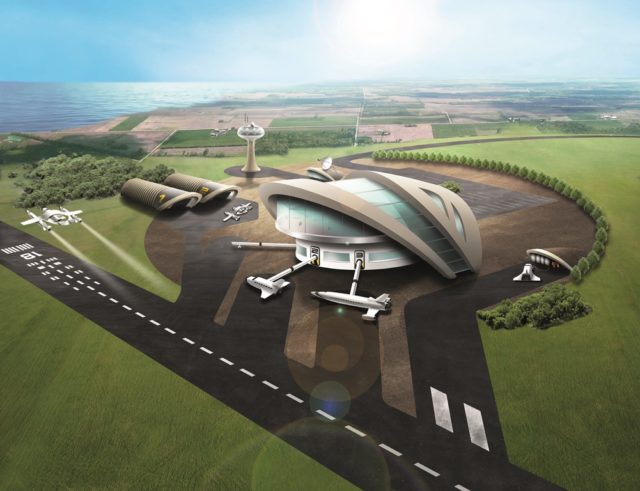 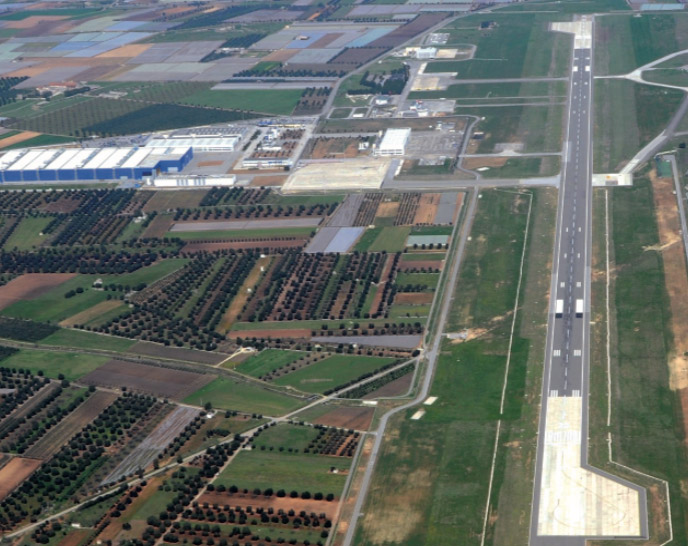 2020: 
First European Touristic Spaceport, Grottaglie
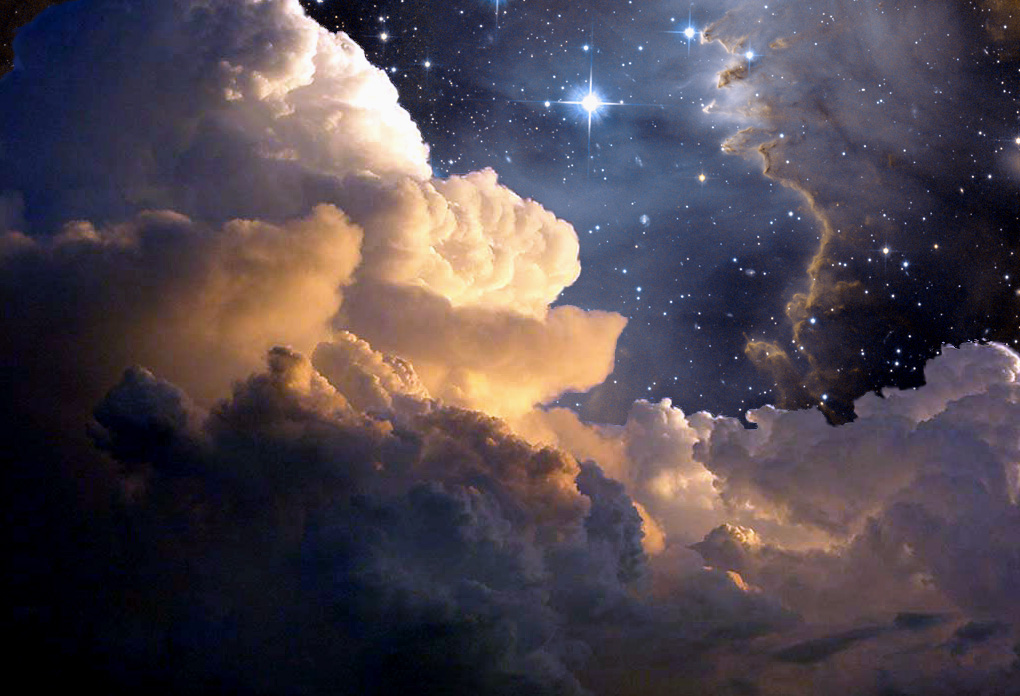 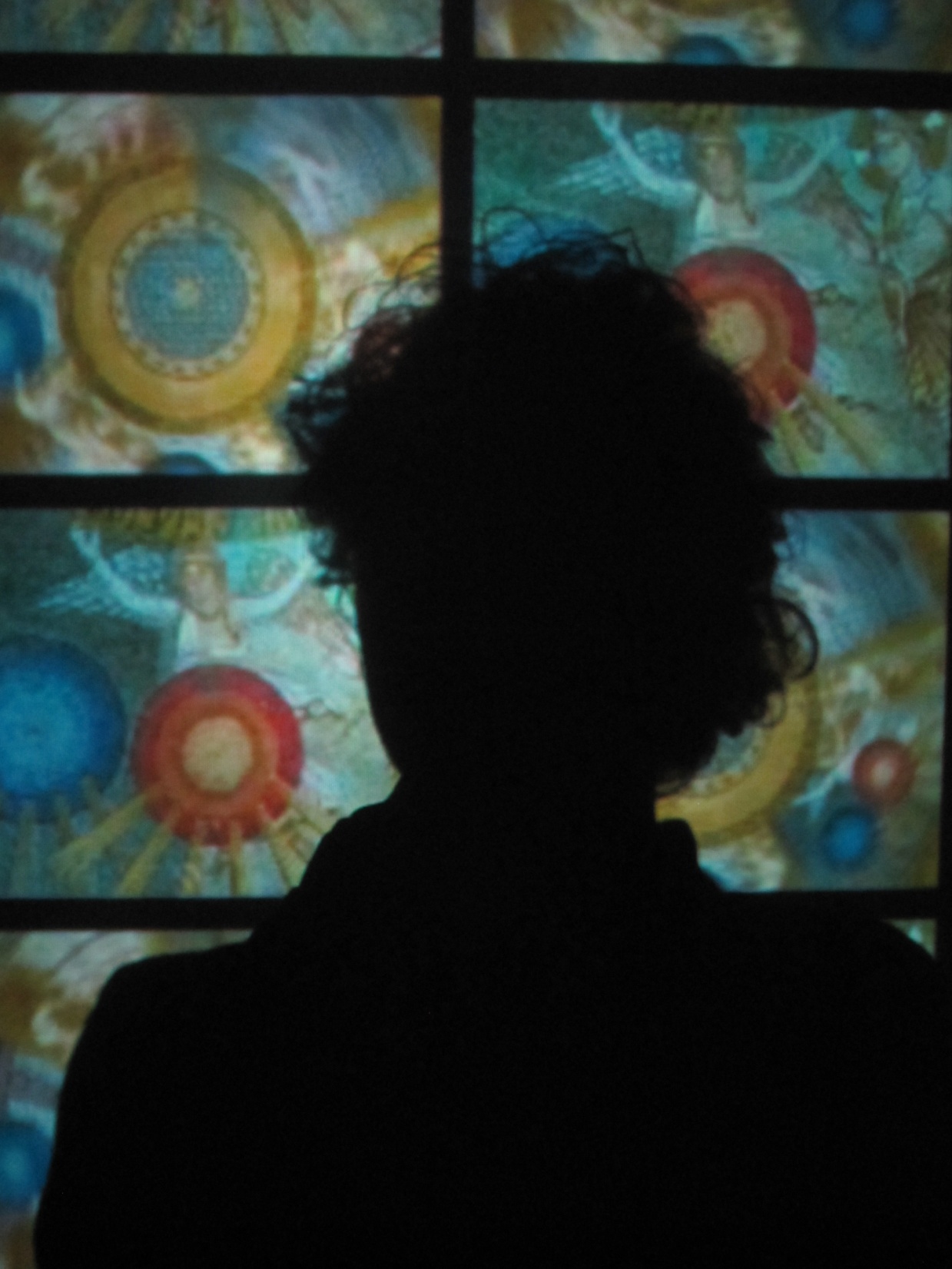 CONTACTS
stefano_giovanardi@yahoo.it
Facebook: Stefano Giovanardi
Twitter: @SGiovanardi
Skype: stefano.giovanardi
+393401647871
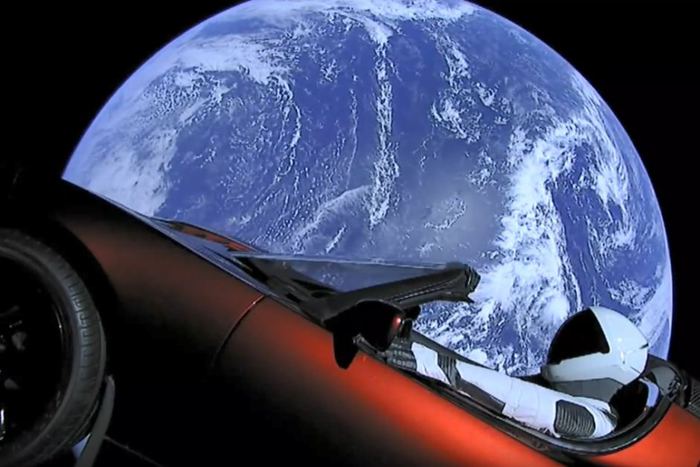 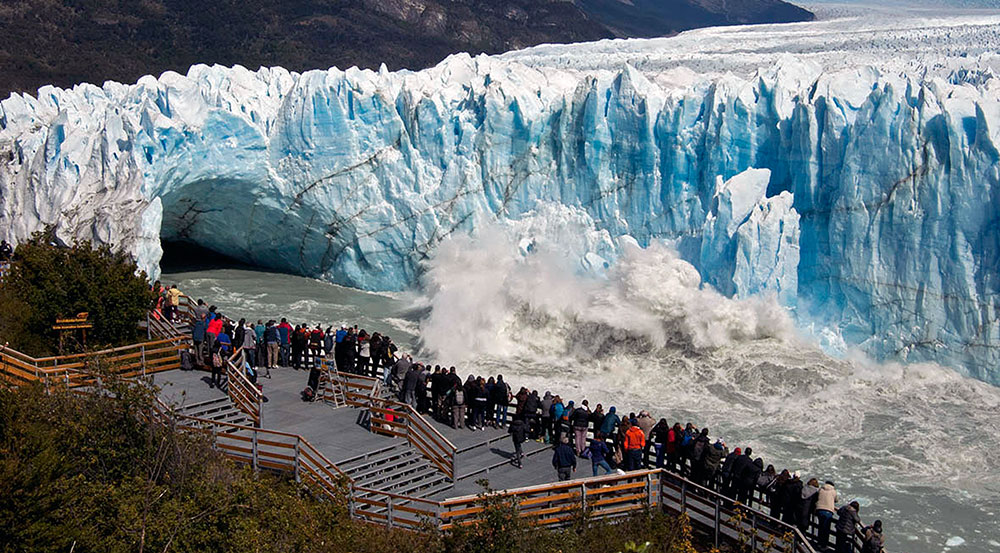 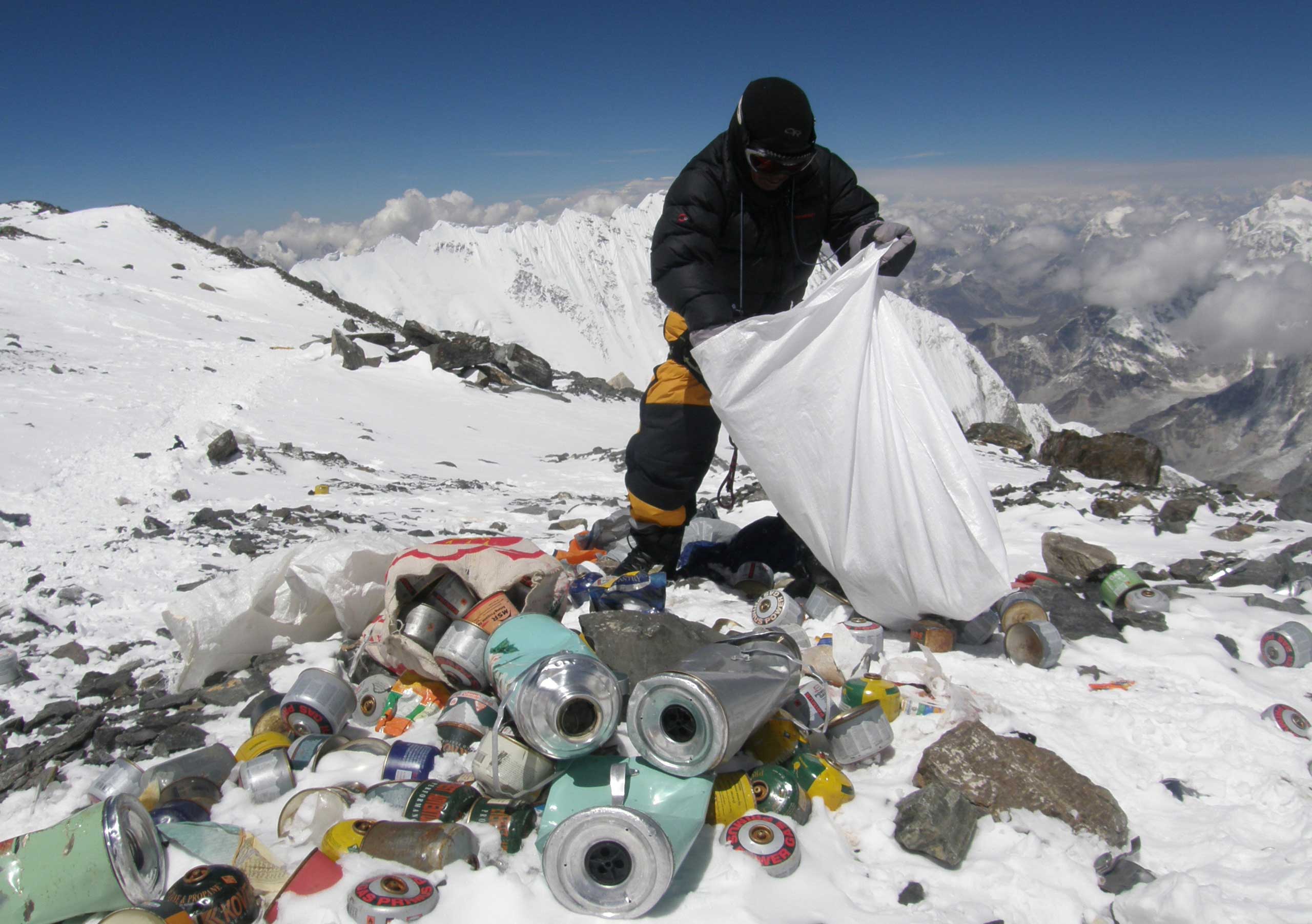 Coordinamento fra Inaf, Asi, Università e Planetario per integrare l’offerta culturale astronomica su Roma (e nel Lazio). 
Il Planetario è un perno naturale di contatto col pubblico e di raccordo con gli enti di ricerca. 
Molti turisti cercano il planetario.
Experience the enchantment (Max Weber)

Play with the expectations of the public (satisfy or disappoint them in a constructive dialogue)
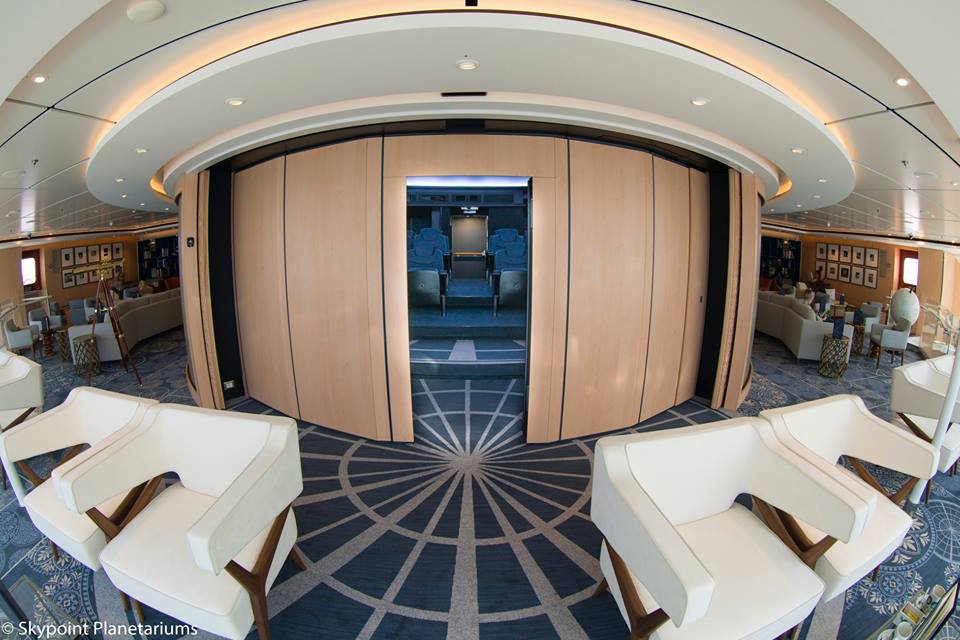 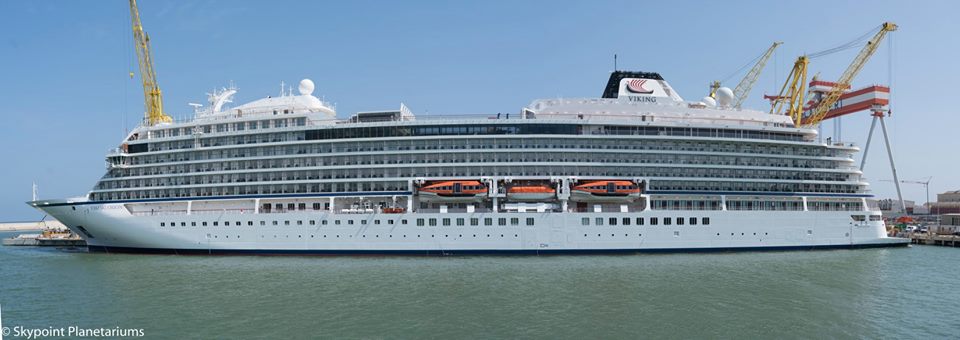 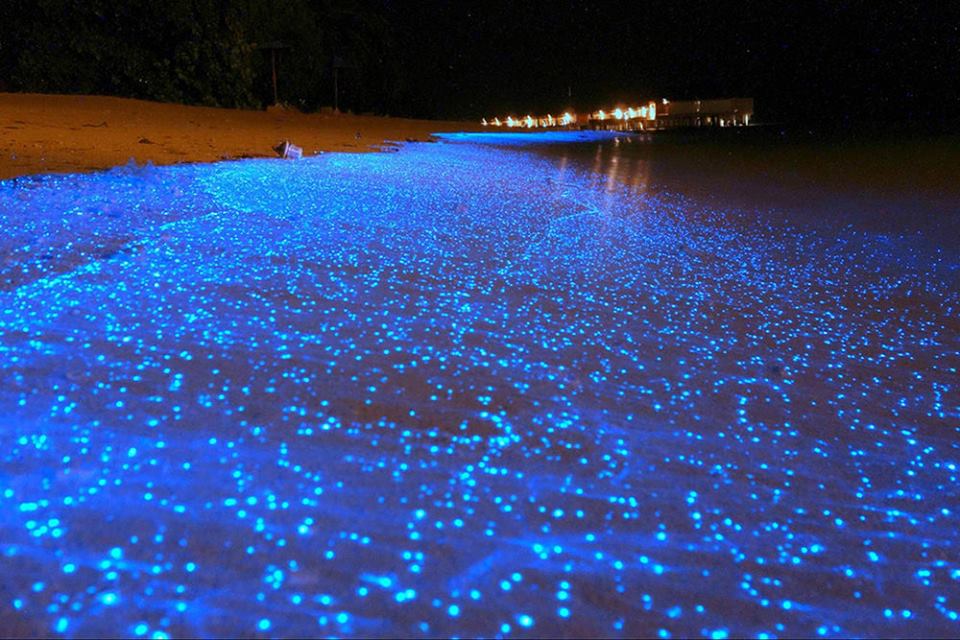 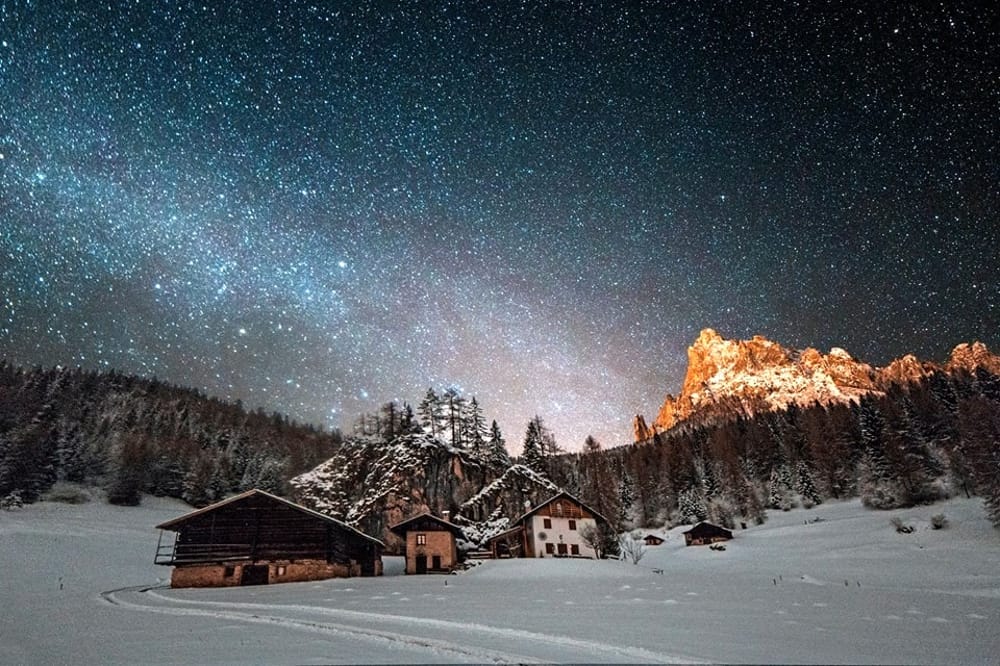 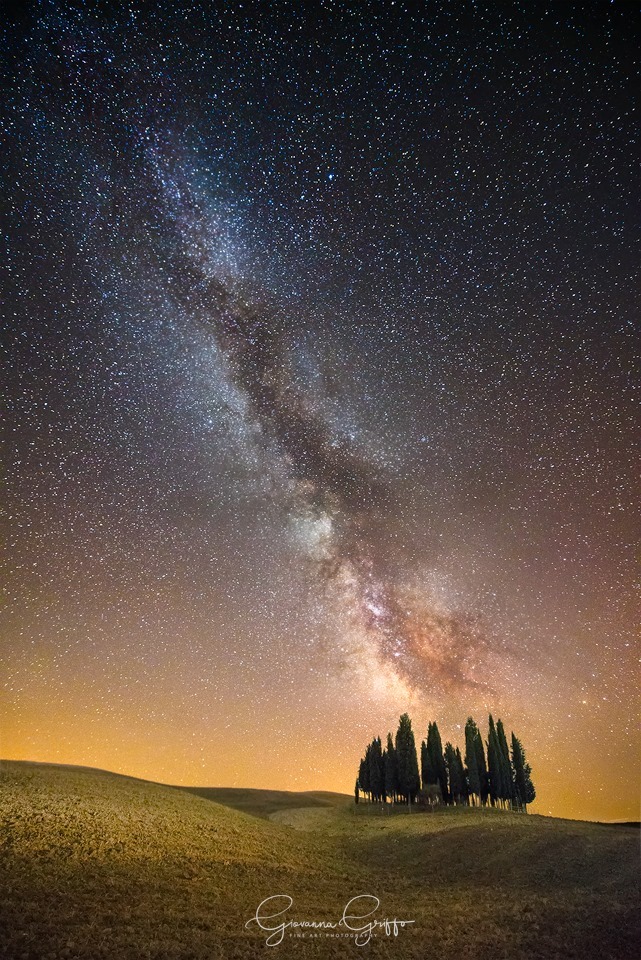 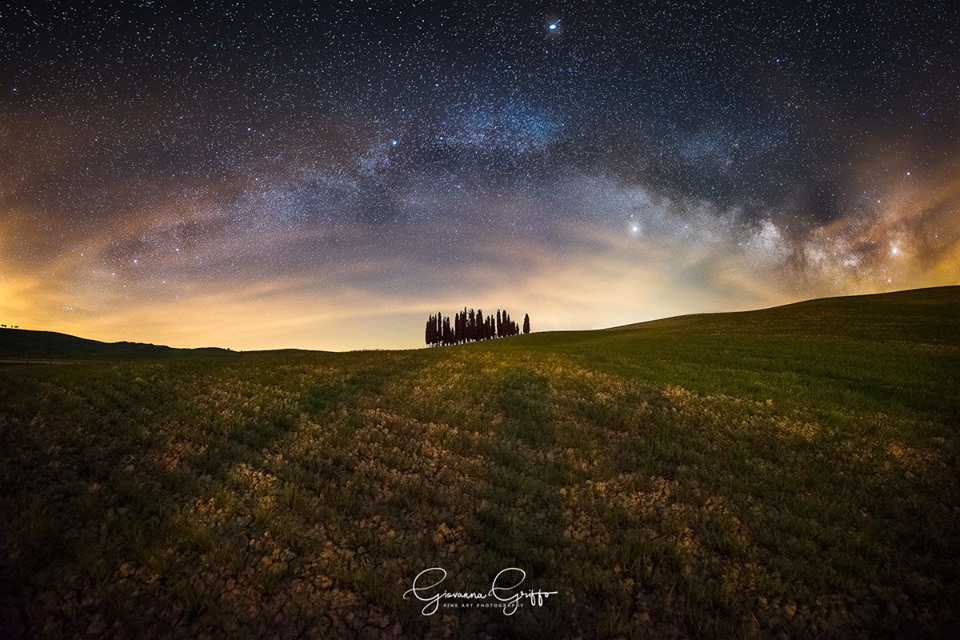 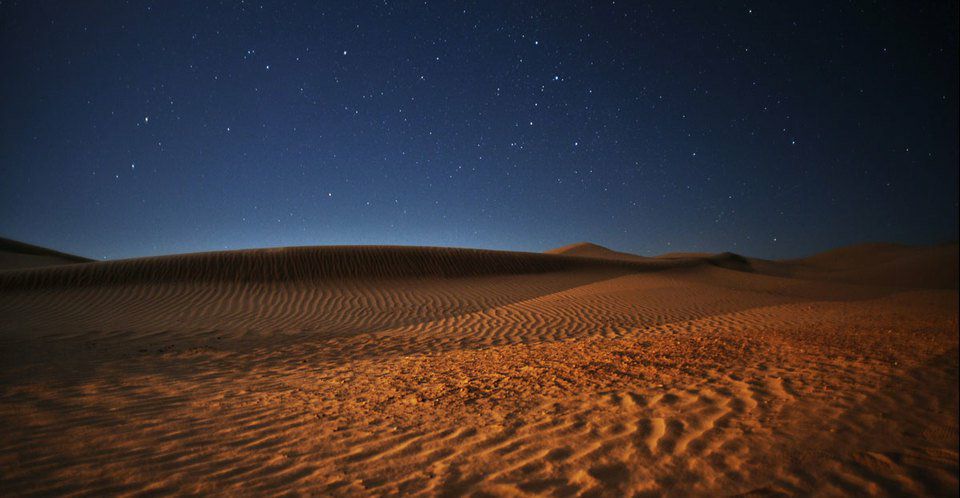 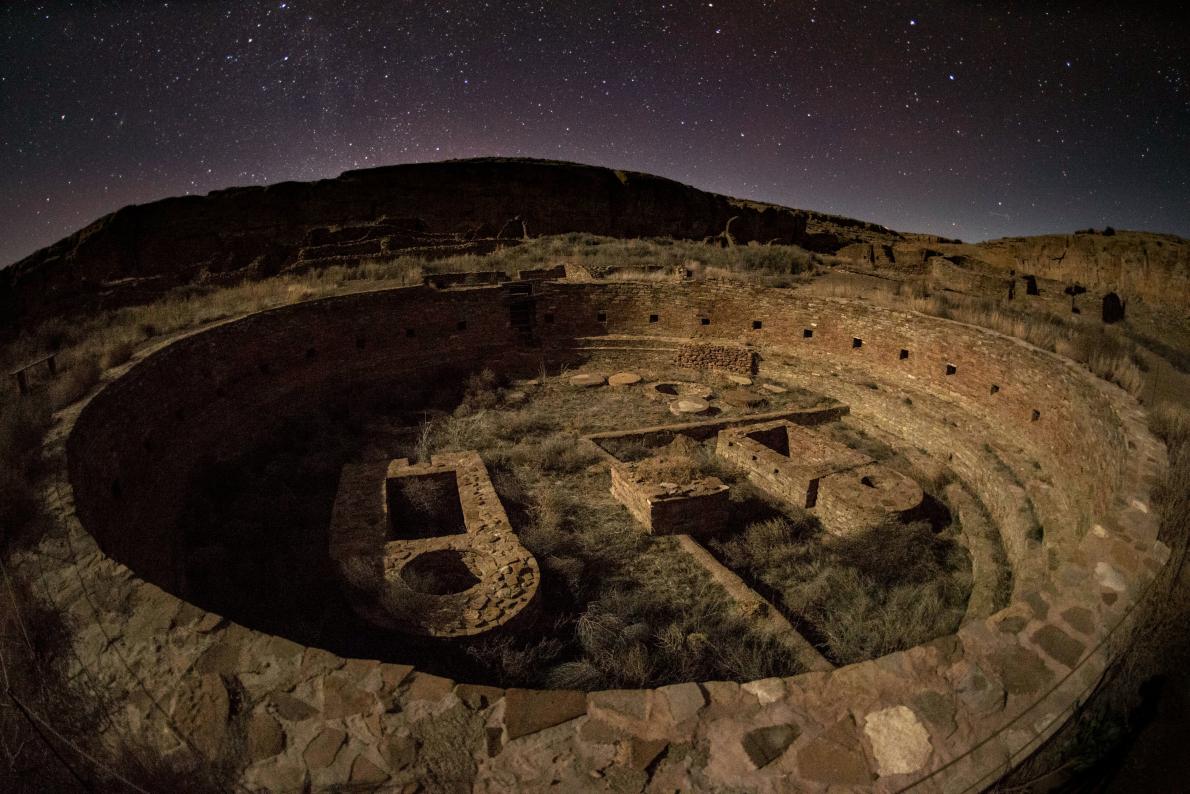 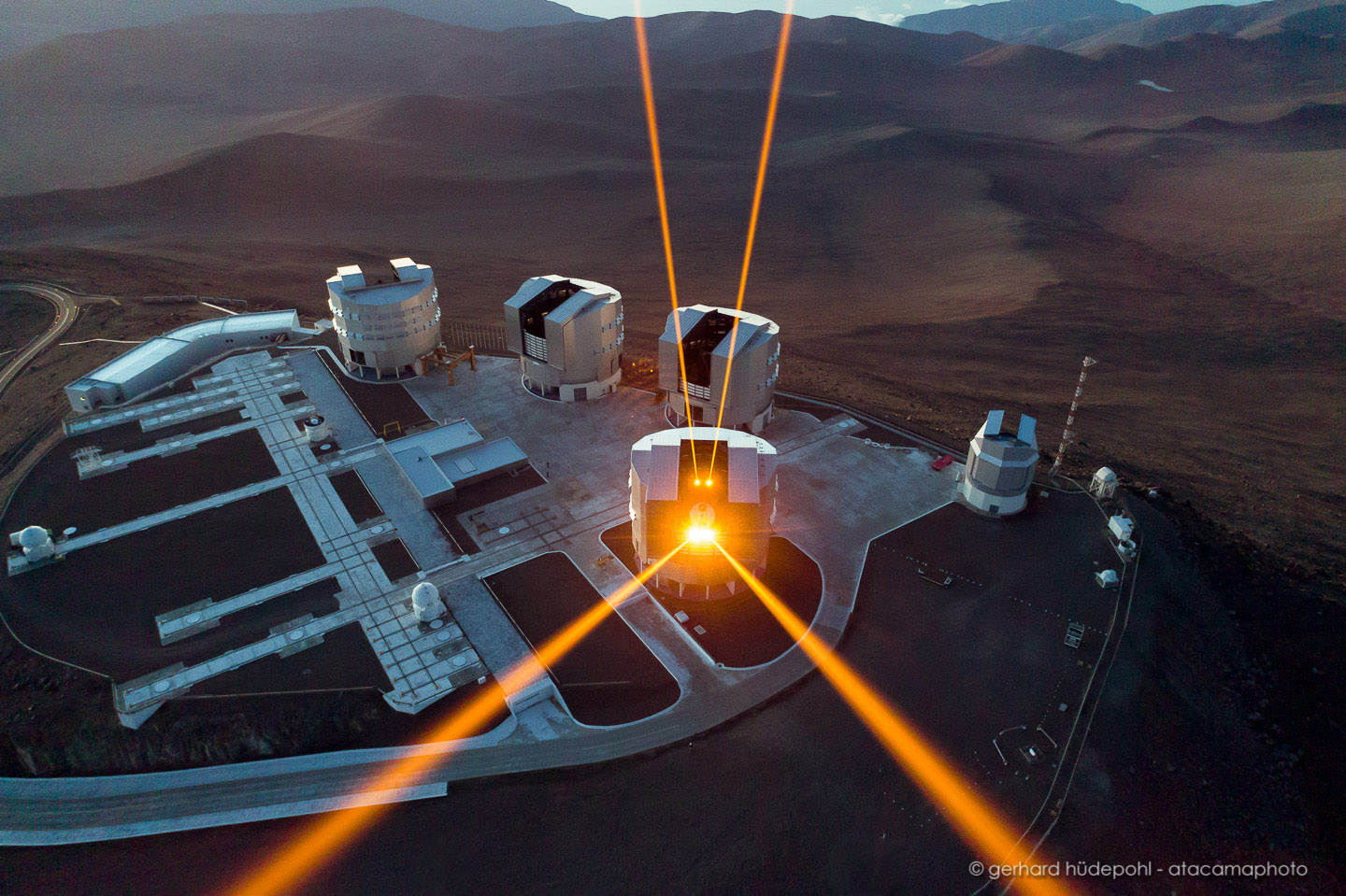 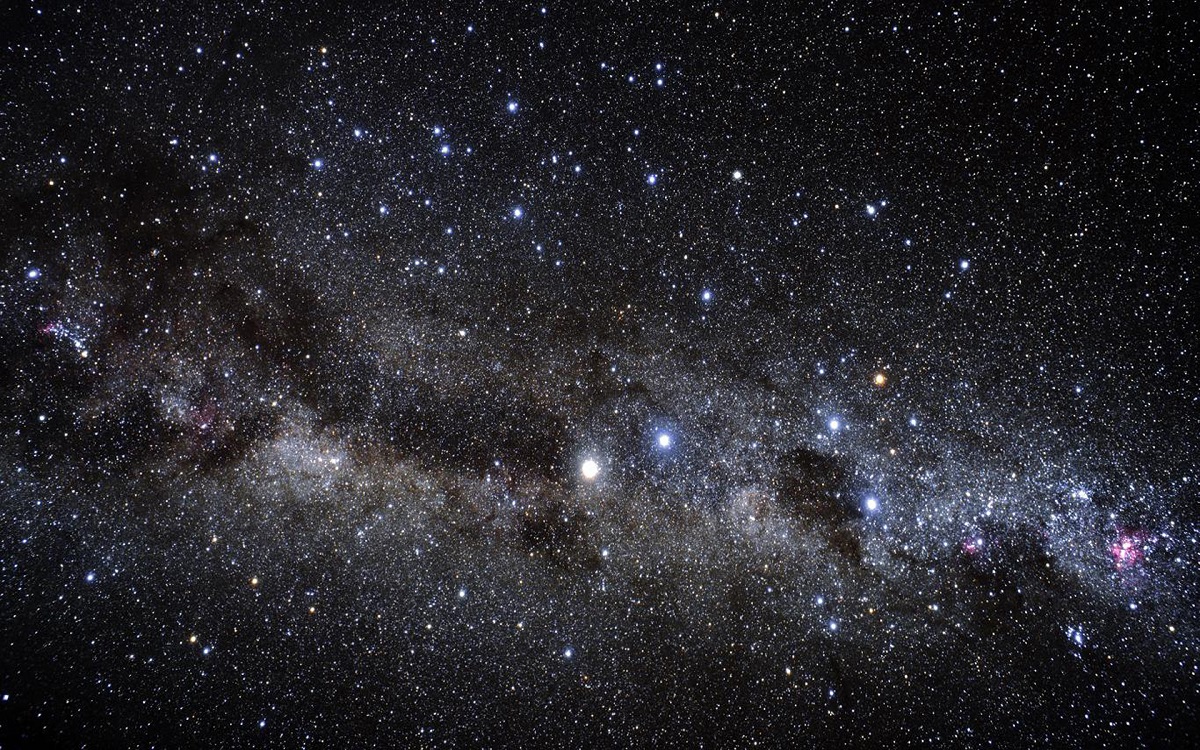 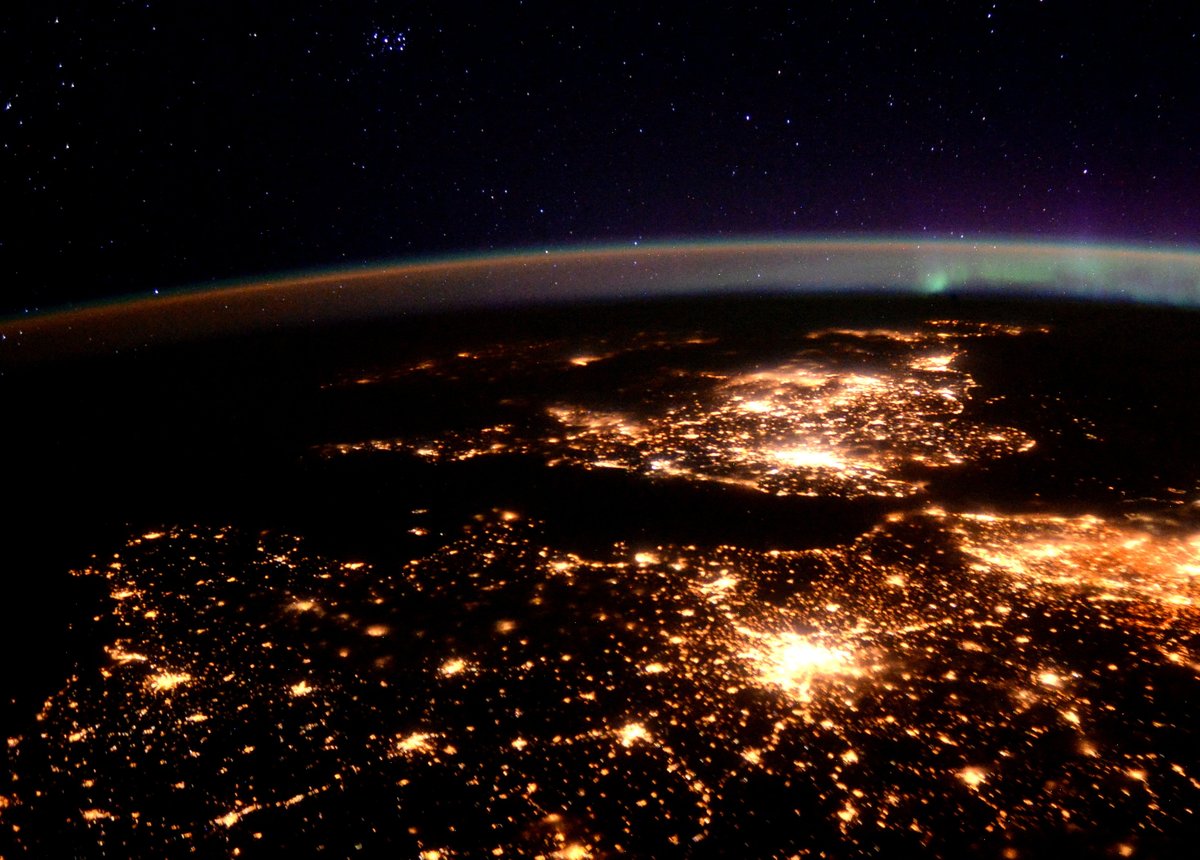 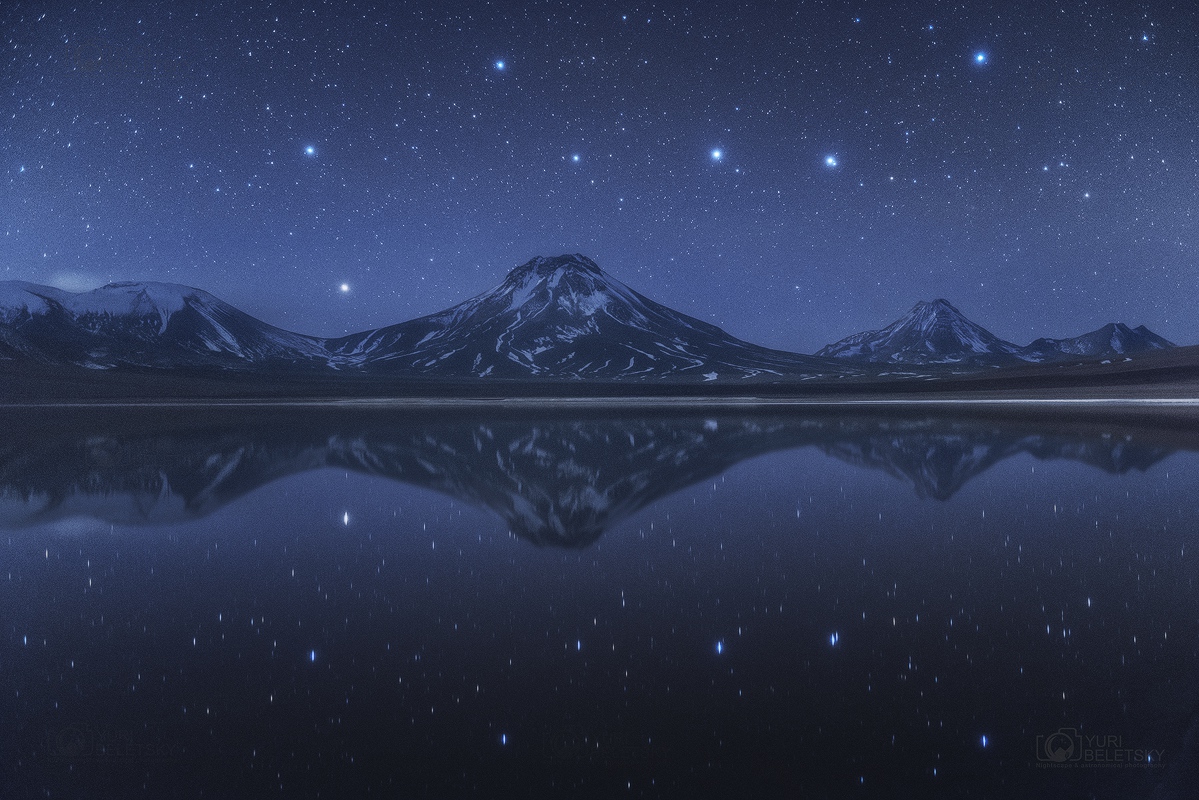 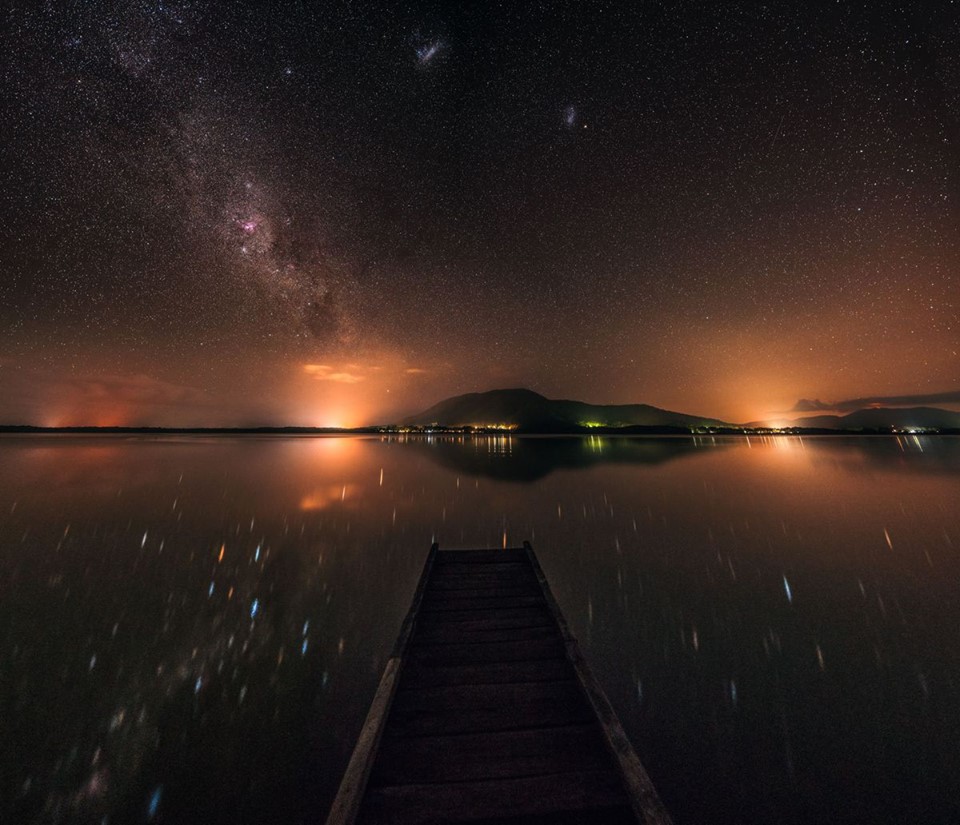 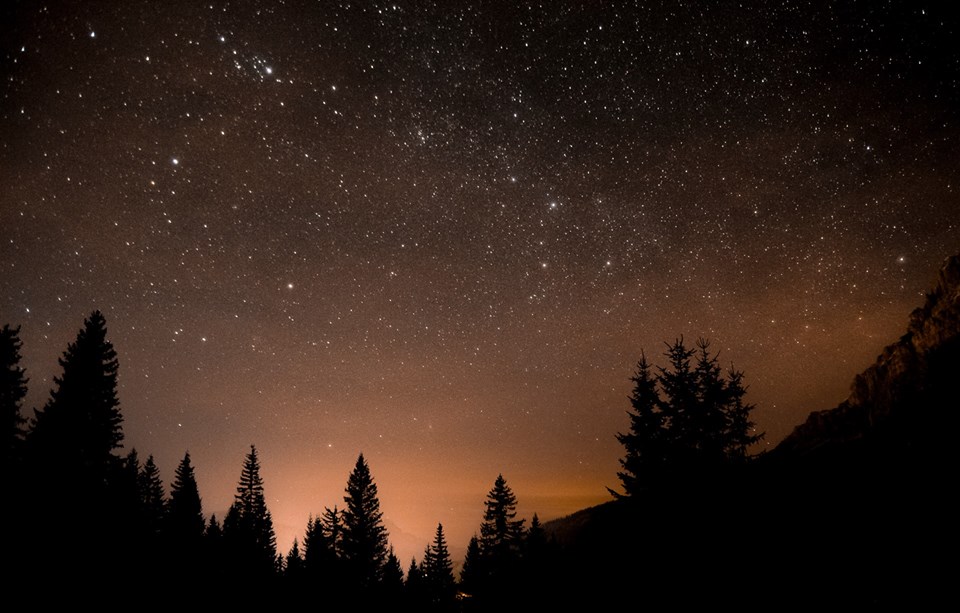 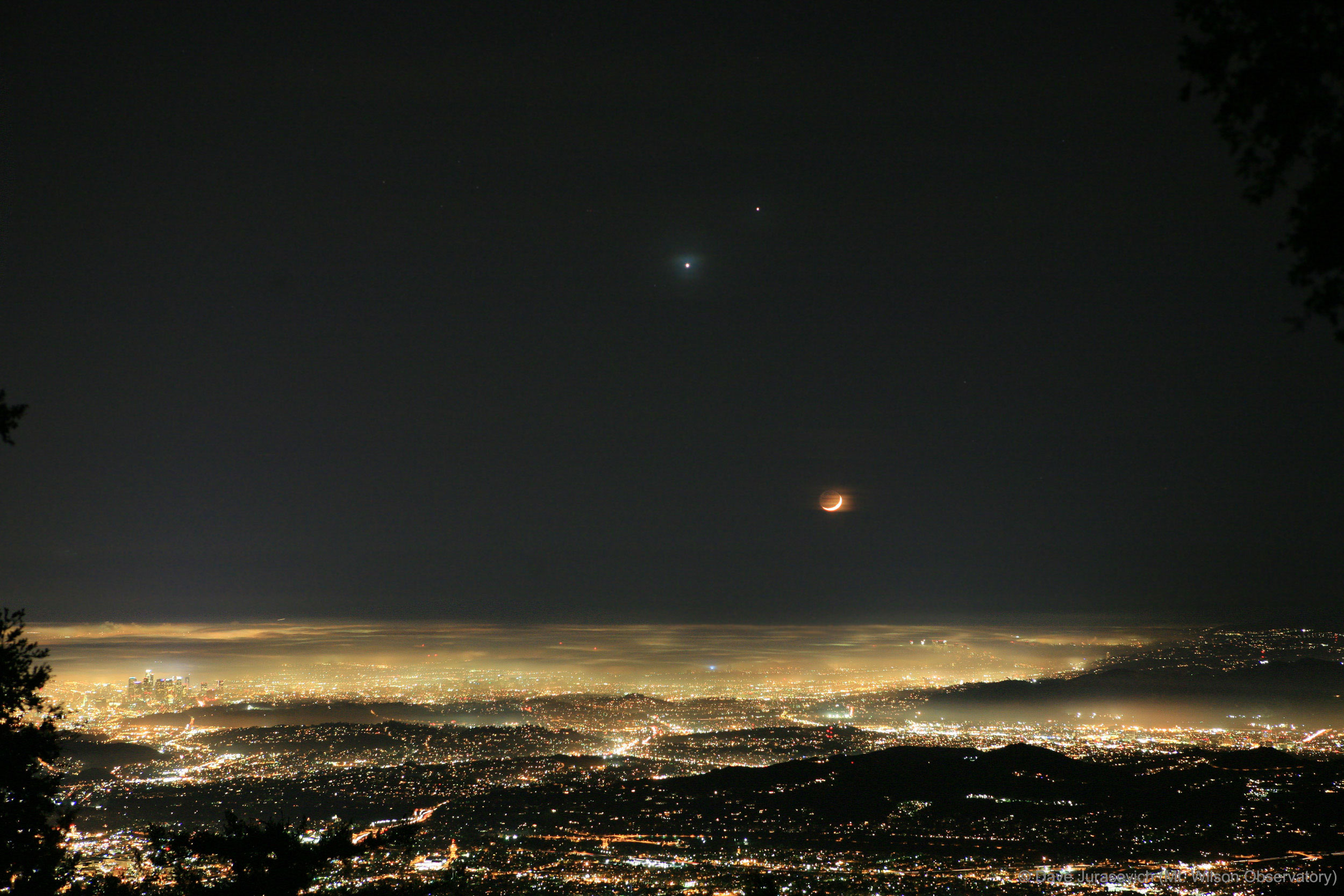 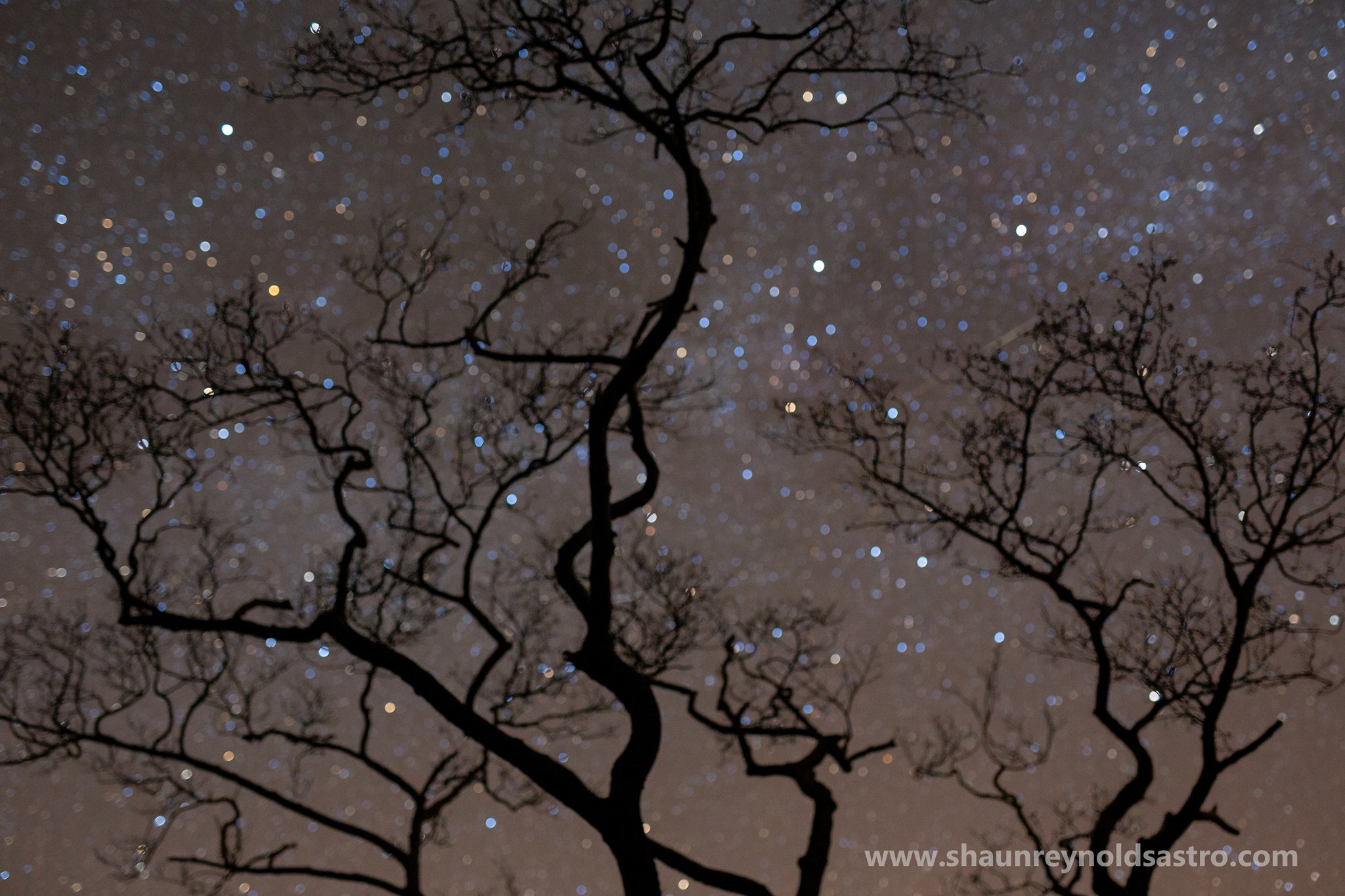 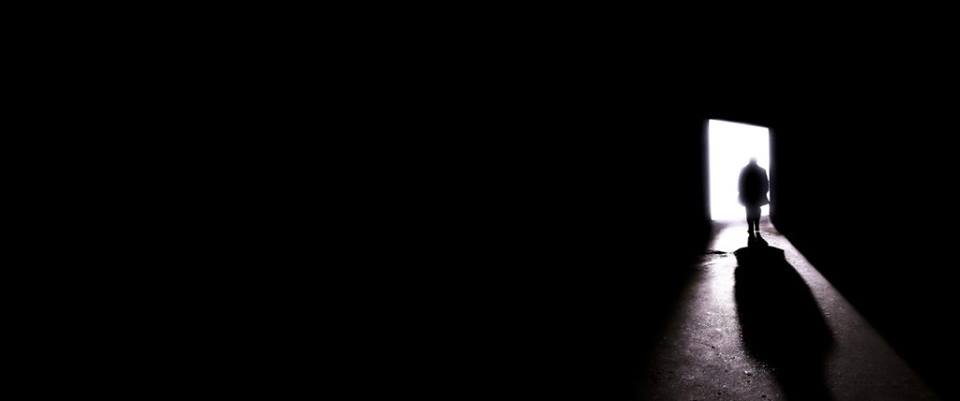 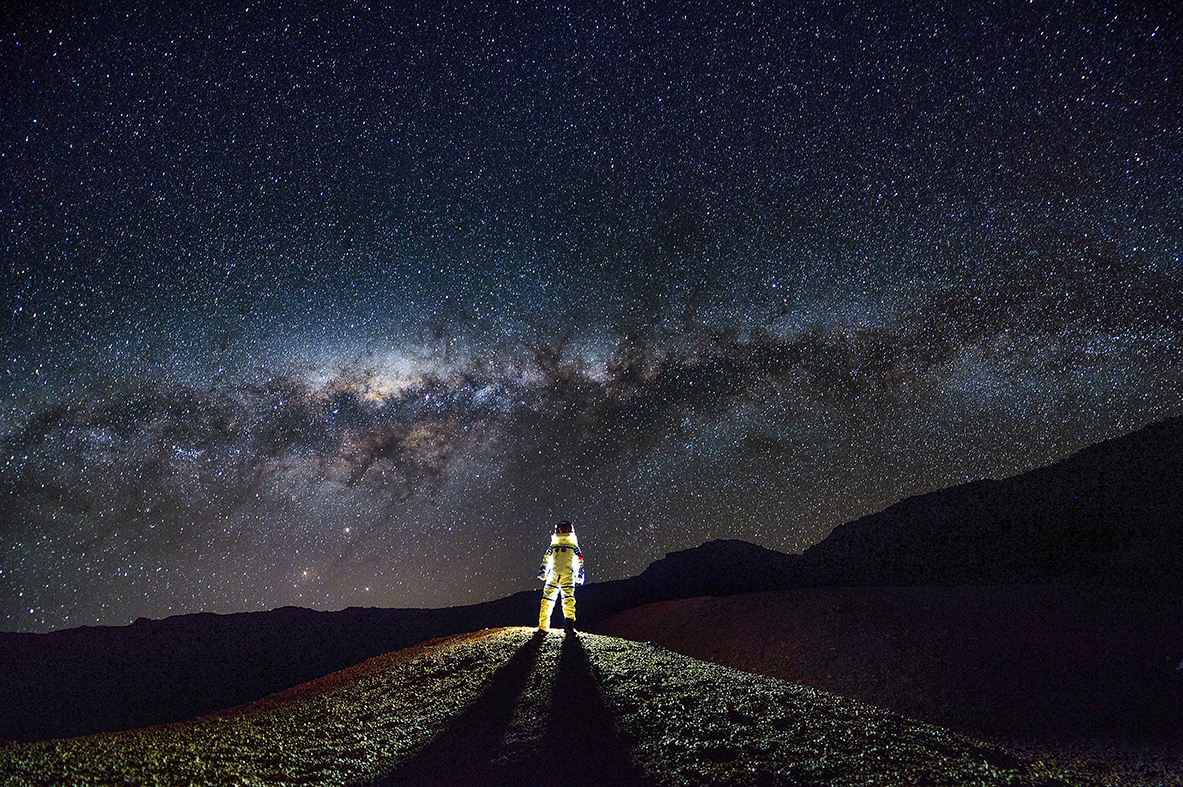 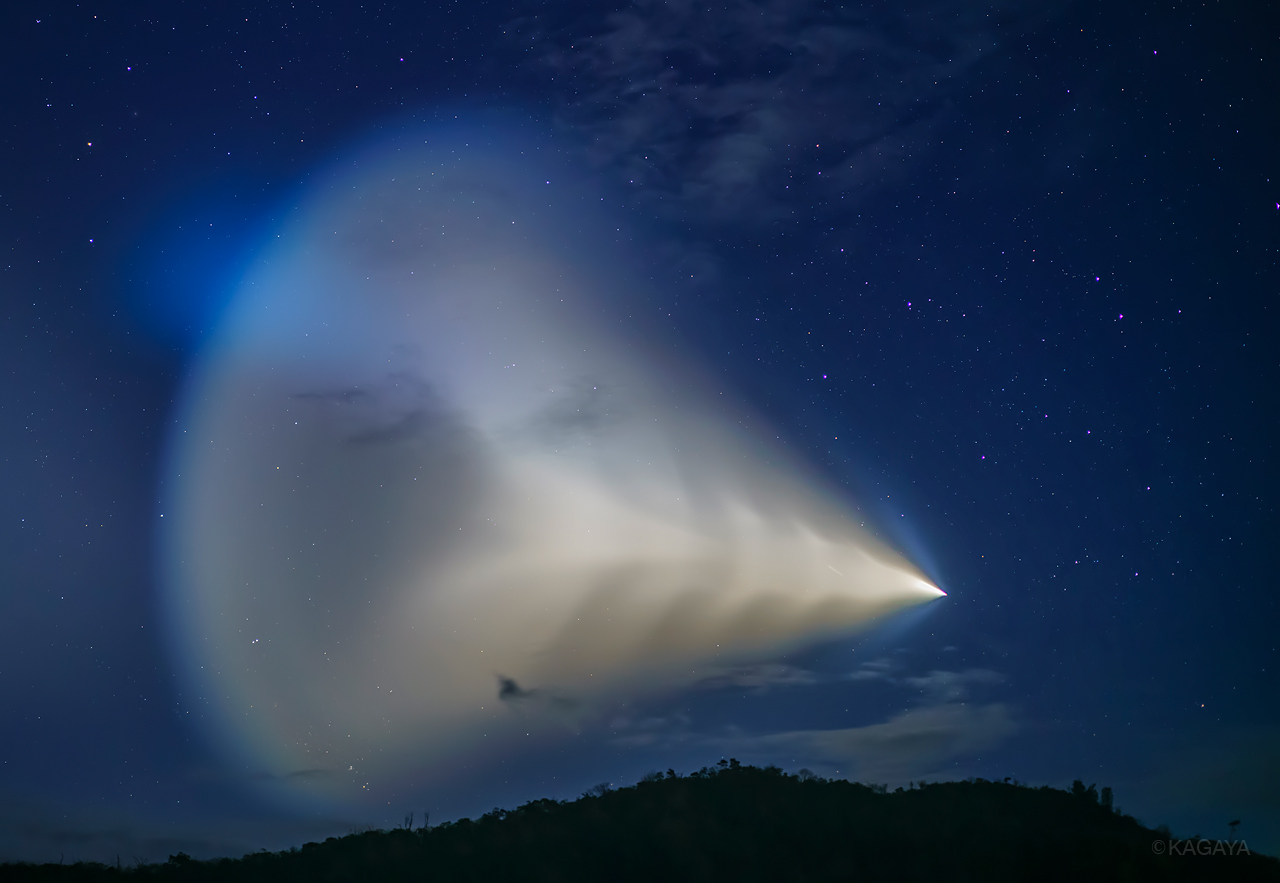 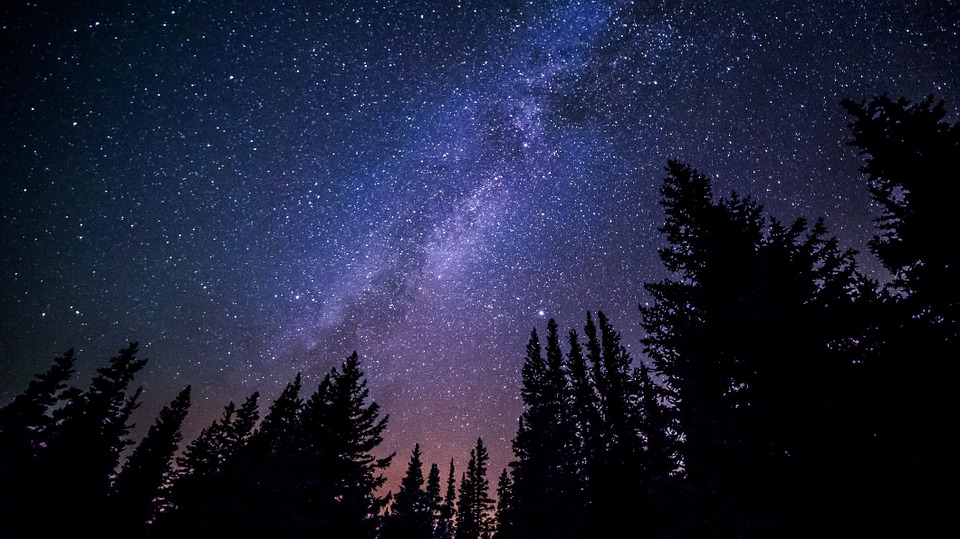 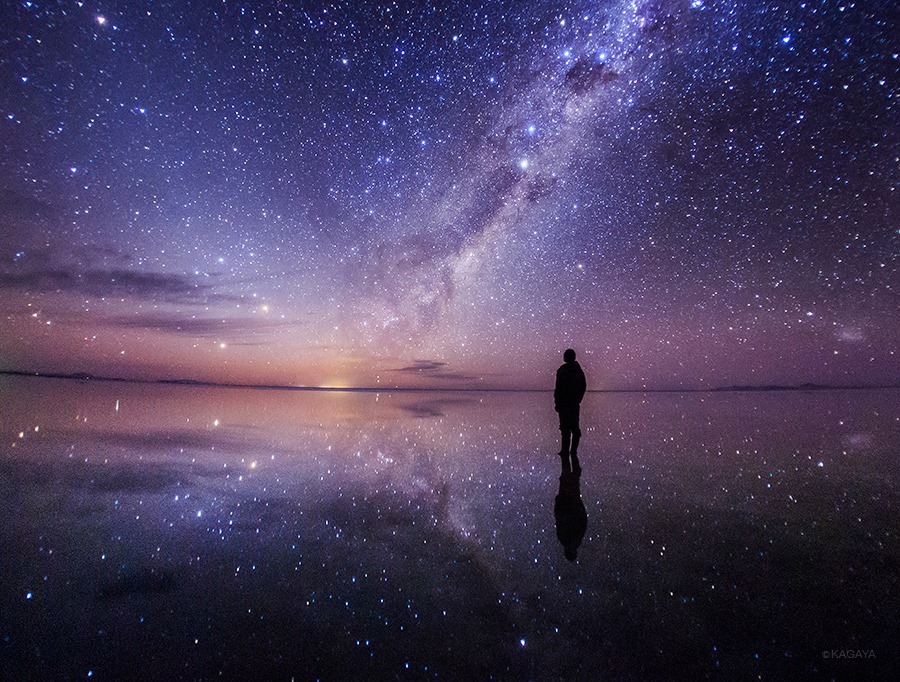 Il Triangolo della Comunicazione
Planetari





Accademia 		    		Astrofili
Livello narrativo
Livello di approfondimento		 	               Livello emotivo